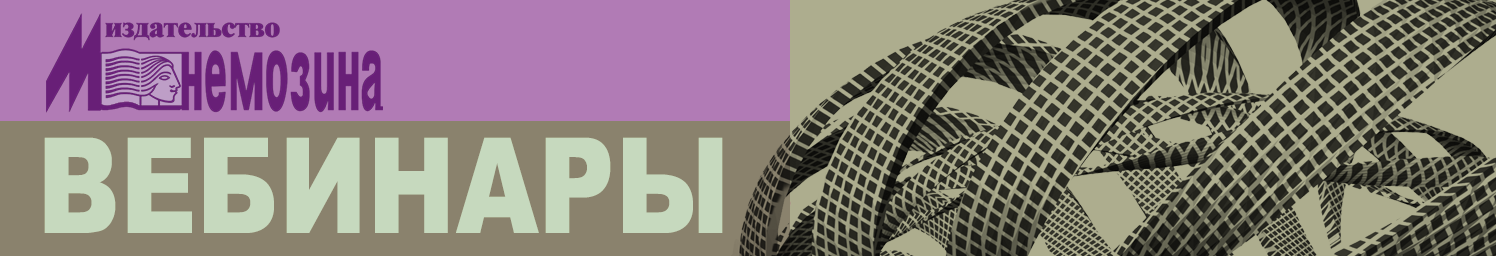 ГЕОМЕТРИЧЕСКИЕ МЕСТА ТОЧЕК7 классПрезентация к § 19, 21*-23* учебника «Геометрия. 7-9 классы» И.М. Смирновой и В.А. Смирнова
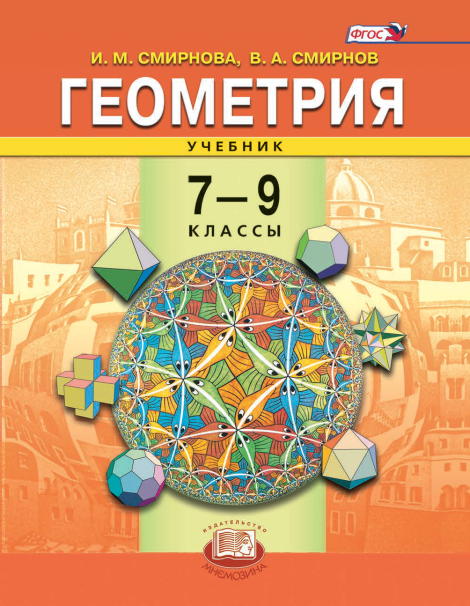 ВЕДУЩИЙ: Смирнов Владимир Алексеевич, профессор, доктор физико-математических наук, заведующий кафедрой элементарной математики МПГУ, автор учебников по  геометрии для 5-6 7-9 и 10-11 классов
	E-mail: v-a-smirnov@mail.ru			Сайт: vasmirnov.ru
Авторский сайт: vasmirnov.ru
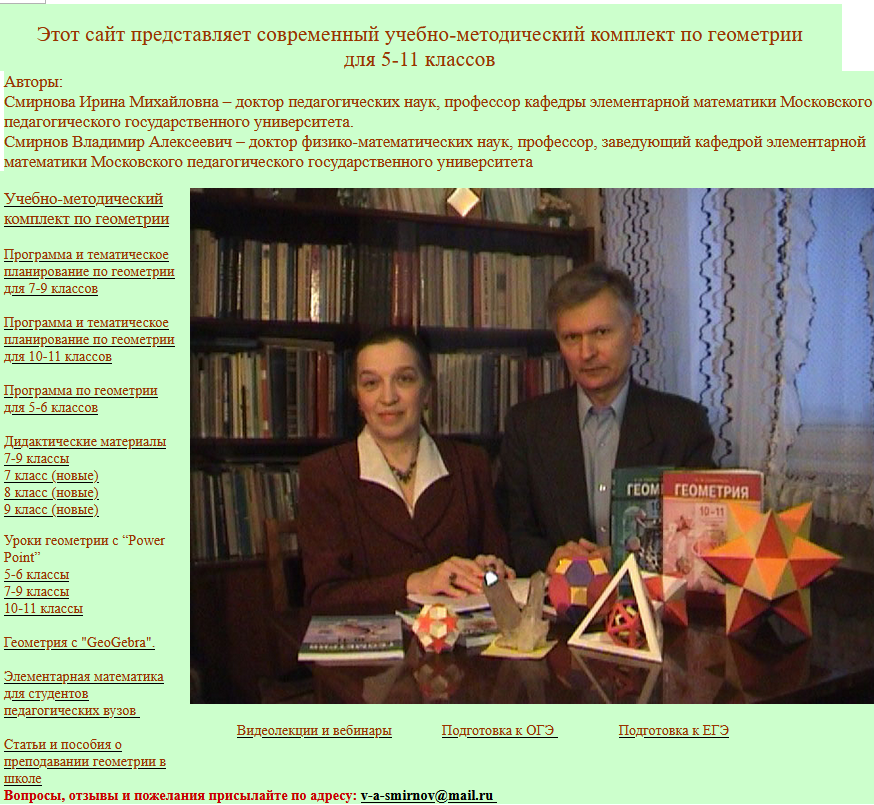 [Speaker Notes: В режиме слайдов ответы появляются после кликанья мышкой]
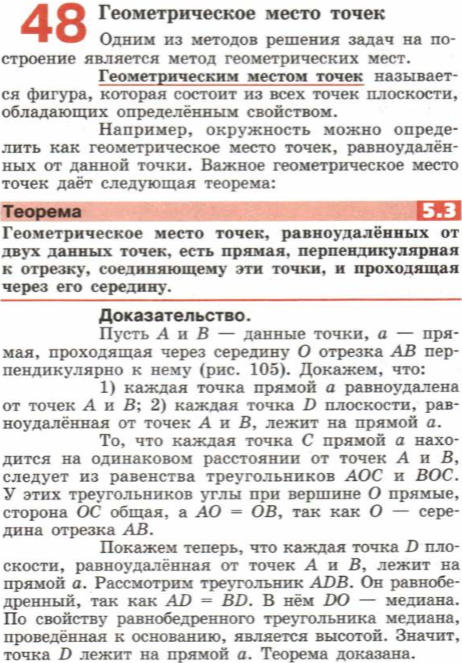 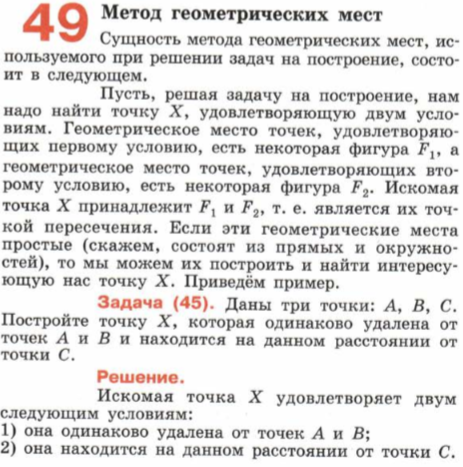 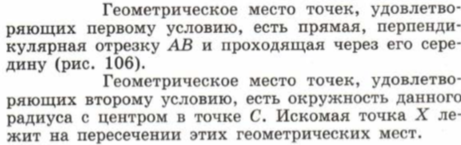 [Speaker Notes: В режиме слайдов ответы появляются после кликанья мышкой]
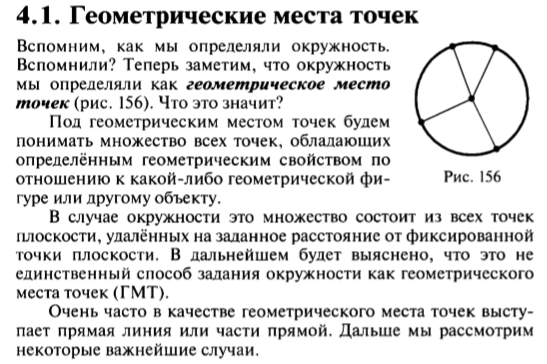 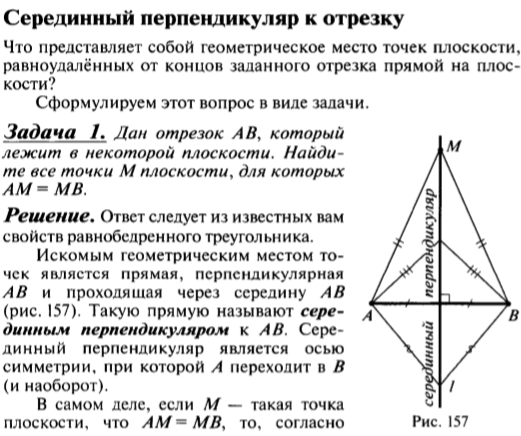 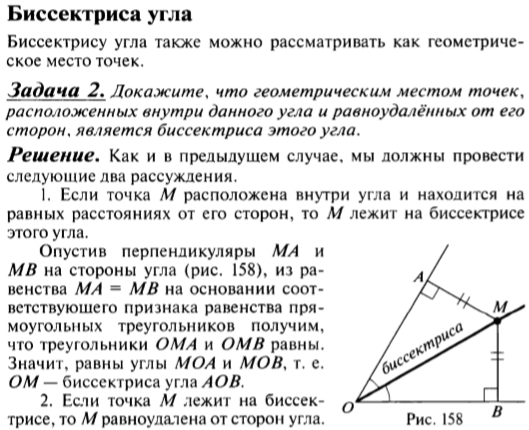 [Speaker Notes: В режиме слайдов ответы появляются после кликанья мышкой]
Примерами геометрических мест точек являются:
Окружность – ГМТ, удаленных от данной точки на данное расстояние;
Круг – ГМТ, удаленных от данной точки на расстояние, не превосходящее данное.
Параграф 19
Геометрические места точек
Геометрическим местом точек (ГМТ) называется фигура, состоящая из всех точек, удовлетворяющих заданному свойству или нескольким заданным свойствам.
[Speaker Notes: В режиме слайдов ответы появляются после кликанья мышкой]
Серединный перпендикуляр
Серединным перпендикуляром к отрезку называется прямая, перпендикулярная этому отрезку и проходящая через его середину.
Теорема. Серединный перпендикуляр к отрезку является ГМТ, одинаково удаленных от концов этого отрезка.
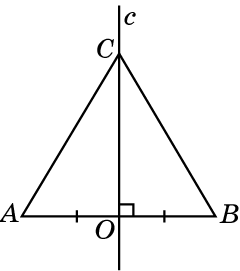 Доказательство. Пусть дан отрезок АВ и O – его середина. Если точка С одинаково удалена от точек А, В и  принадлежит прямой AB, то она должна совпадать с точкой O.
Если C  не принадлежит прямой AB, то треугольник АВС равнобедренный и его медиана СО является также и высотой. Значит, точка С принадлежит серединному перпендикуляру к отрезку AB.
Обратно, пусть точка С принадлежит серединному перпендикуляру к отрезку AB. Если C совпадает с точкой О, то она равноудалена от концов отрезка AB. Если C не совпадает с точкой O, то прямоугольные треугольники АОС и ВОС равны (по катетам). Следовательно, АС=ВС.
[Speaker Notes: В режиме слайдов ответы появляются после кликанья мышкой]
Построение серединного перпендикуляра с использованием программы GeoGebra
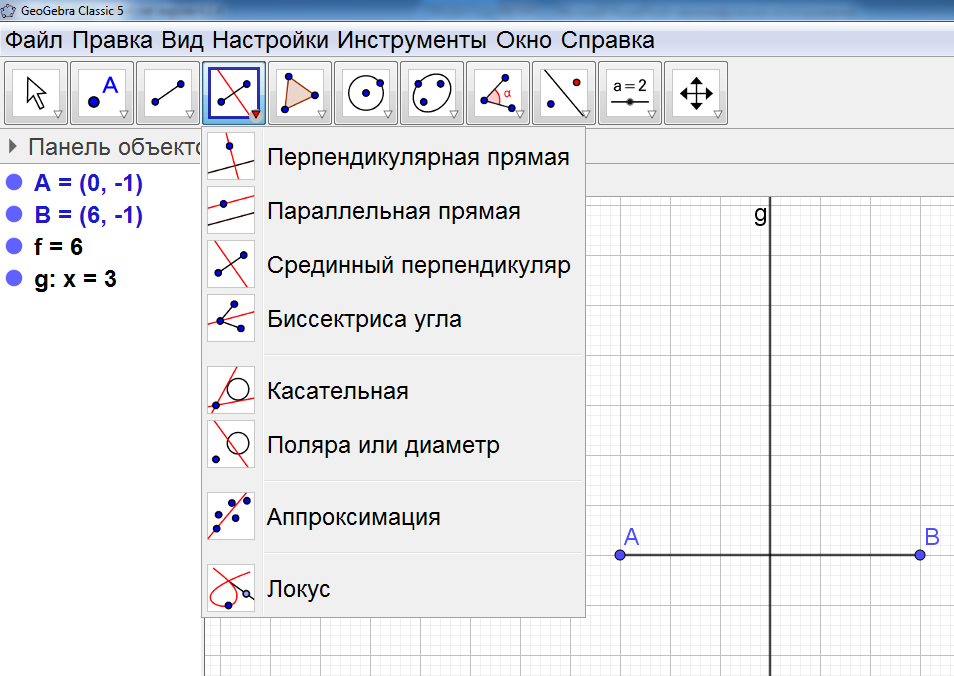 [Speaker Notes: В режиме слайдов ответы появляются после кликанья мышкой]
Изобразите ГМТ,  равноудаленных от точек A и B.
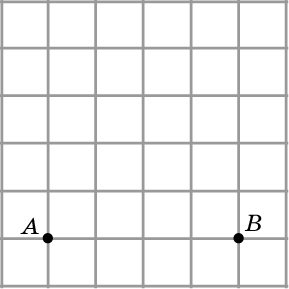 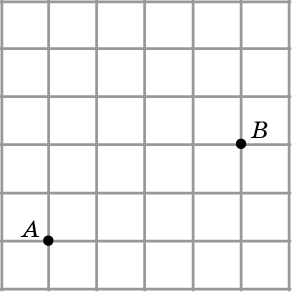 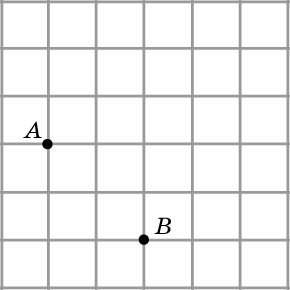 Ответ:
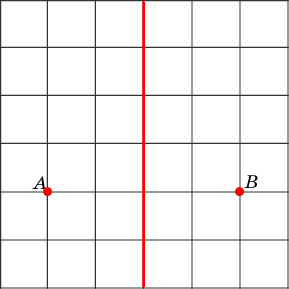 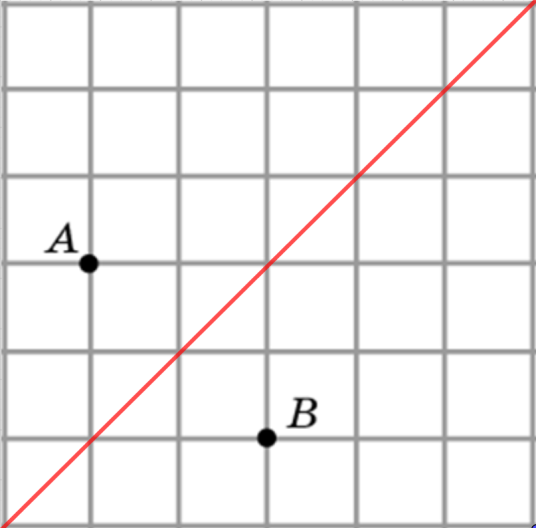 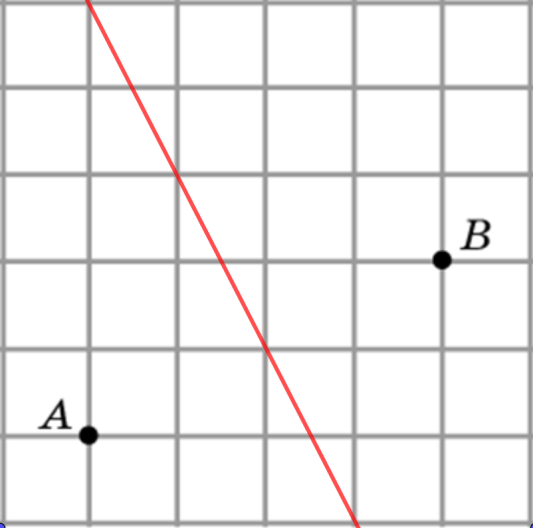 [Speaker Notes: В режиме слайдов ответы появляются после кликанья мышкой]
На прямой c отметьте точку, равноудаленную от точек A, B.
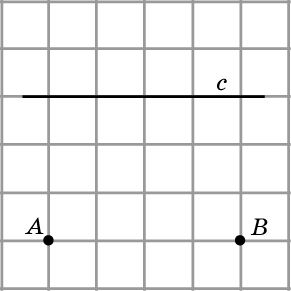 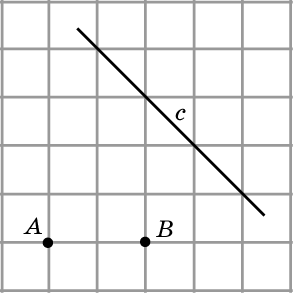 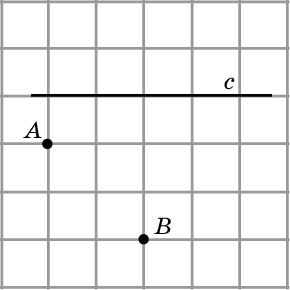 Ответ:
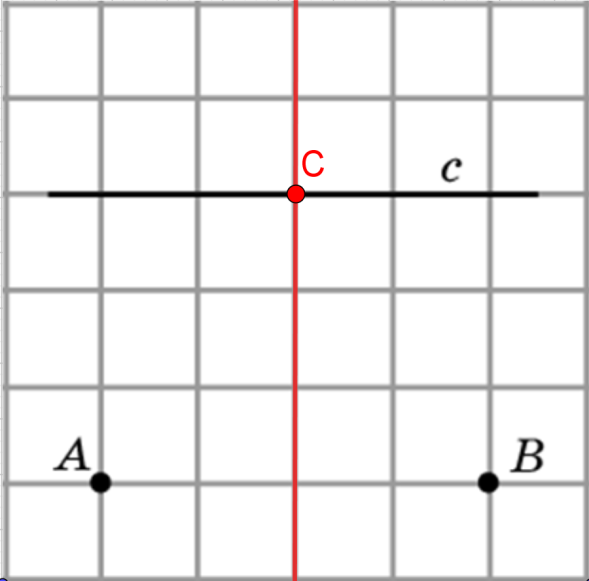 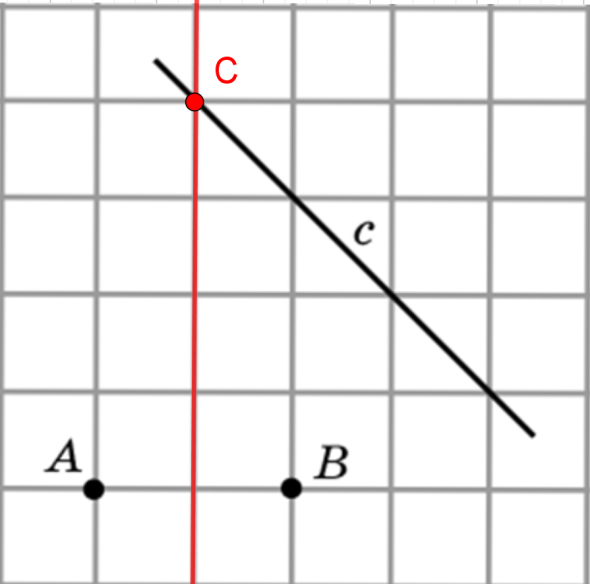 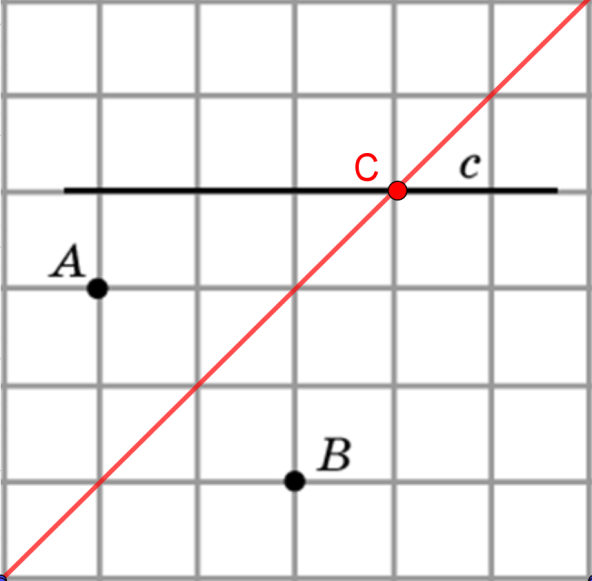 [Speaker Notes: В режиме слайдов ответы появляются после кликанья мышкой]
Отметьте точку, равноудаленную от точек A, B и C.
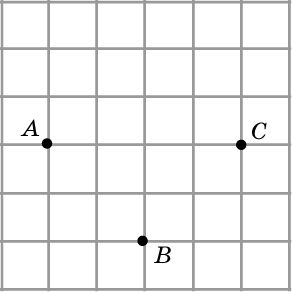 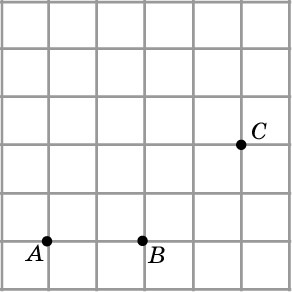 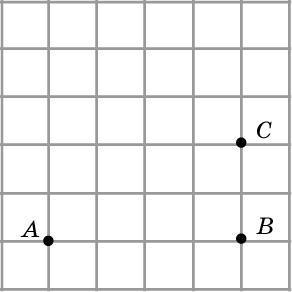 Ответ:
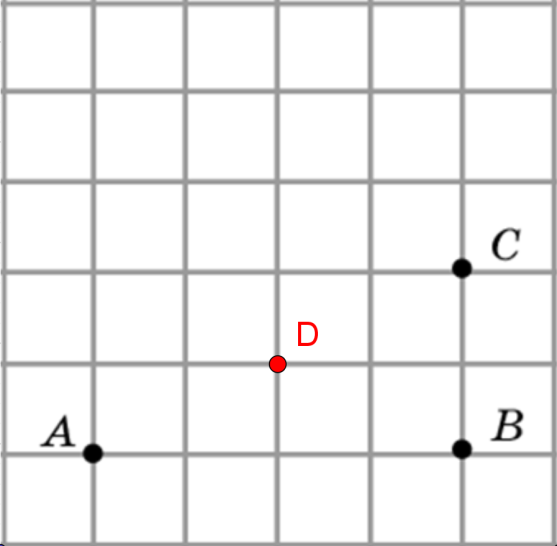 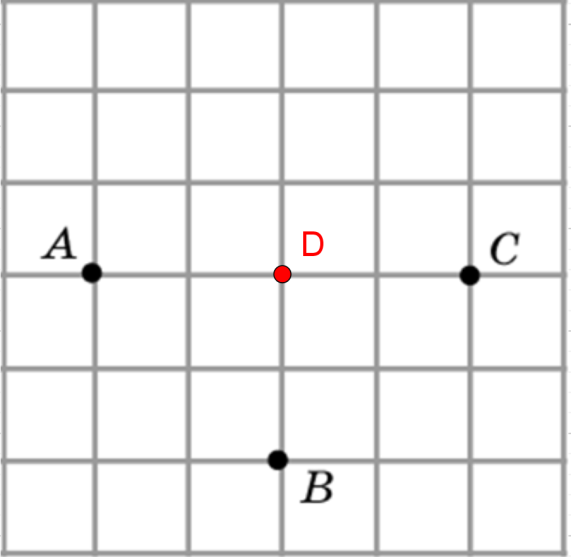 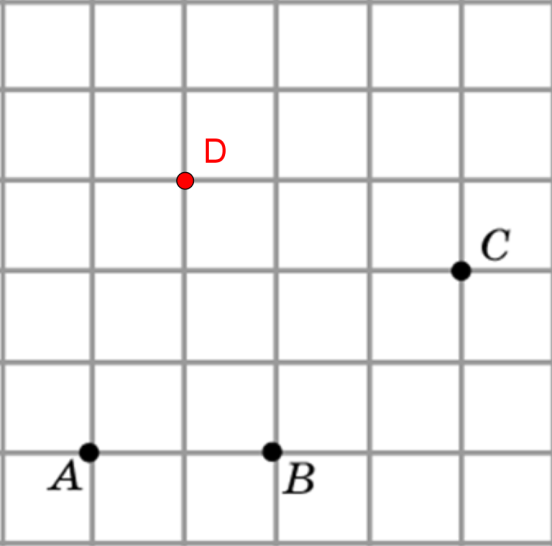 [Speaker Notes: В режиме слайдов ответы появляются после кликанья мышкой]
Найдите геометрическое место центров окружностей, проходящих через две данные точки.
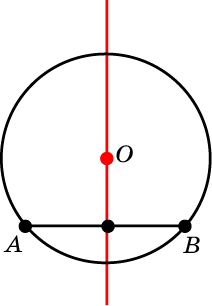 Ответ: Серединный перпендикуляр к отрезку, соединяющему две данные точки.
[Speaker Notes: В режиме слайдов ответы появляются после кликанья мышкой]
Найдите геометрическое место вершин С равнобедренных треугольников с заданным основанием AB.
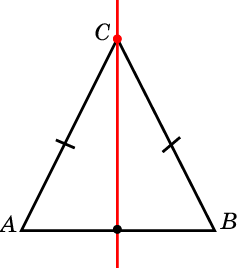 Ответ: Серединный перпендикуляр к отрезку AB без середины этого отрезка.
[Speaker Notes: В режиме слайдов ответы появляются после кликанья мышкой]
Для данных точек A и B найдите ГМТ точек, D расстояние от которых до точки A меньше чем расстояние до точки B.
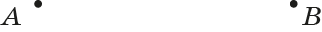 [Speaker Notes: В режиме слайдов ответы появляются после кликанья мышкой]
Решение. Докажем, что искомым ГМТ является полуплоскость, ограниченная серединным перпендикуляром к отрезку AB, содержащая точку A, без этого серединного перпендикуляра.
	Пусть D – внутренняя точка этой полуплоскости. Проведём отрезок AB. Обозначим C точку его пересечения с серединным перпендикуляром c. Воспользуемся неравенством треугольника, применённому к треугольнику ACD. Имеем AD < AC + CD = BC + CD = BD.
Аналогичным образом доказывается, что для внутренних точек E полуплоскости, ограниченной серединным перпендикуляром и содержащей точку B, выполняется неравенство AE > BE.
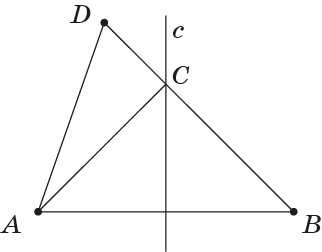 Следовательно, искомым ГМТ является полуплоскость, ограниченная серединным перпендикуляром к отрезку AB, содержащая точку A, без этого серединного перпендикуляра.
[Speaker Notes: В режиме слайдов ответы появляются после кликанья мышкой]
Пусть А и В точки плоскости, c - прямая. Укажите геометрическое место точек прямой c, расположенных ближе к А, чем к В. В каком случае таких точек нет?
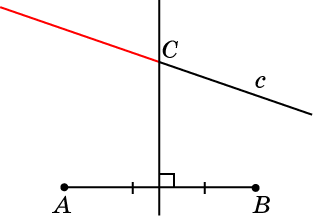 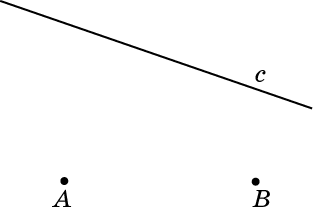 Ответ: Часть прямой c, лежащая внутри полуплоскости, определяемой серединным перпендикуляром к отрезку AB и точкой A. Если прямая c целиком лежит в полуплоскости, определяемой серединным перпендикуляром и точкой B, то таких точек нет.
[Speaker Notes: В режиме слайдов ответы появляются после кликанья мышкой]
(*). Для данных точек A и B изобразите ГМТ, удалённых от A на расстояние, в 2 раза большее, чем расстояние от точки B.
Ответ. Окружность. Она называется окружностью Аполлония.
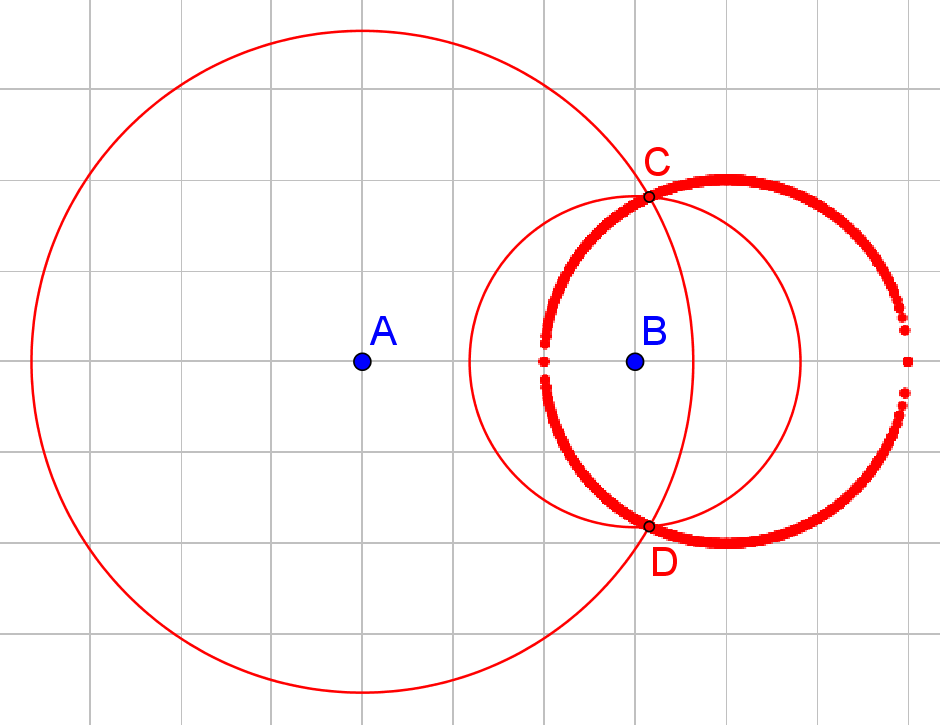 [Speaker Notes: В режиме слайдов ответы появляются после кликанья мышкой]
Биссектриса угла
Теорема. Биссектриса угла является ГМТ, лежащих внутри этого угла и одинаково удаленных от его сторон.
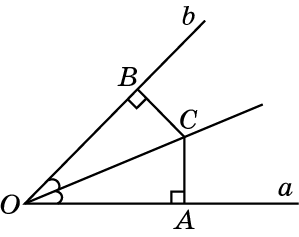 Доказательство. Рассмотрим угол c вершиной в точке О и сторонами а, b. Пусть точка С лежит внутри данного угла. Опустим из нее перпендикуляры СА и CB на стороны а и b.
Если CA = CB, то прямоугольные треугольники АOС и ВOС равны (по гипотенузе и катету). Следовательно, углы  AOC и BOC равны. Значит, точка C принадлежит биссектрисе угла. 
	Обратно, если точка C принадлежит биссектрисе угла, то прямоугольные треугольники AOC и BOC равны (по гипотенузе и острому углу). Следовательно, AC = BC. Значит, точка С одинаково удалена от сторон данного угла.
[Speaker Notes: В режиме слайдов ответы появляются после кликанья мышкой]
Построение биссектрисы с использованием программы GeoGebra
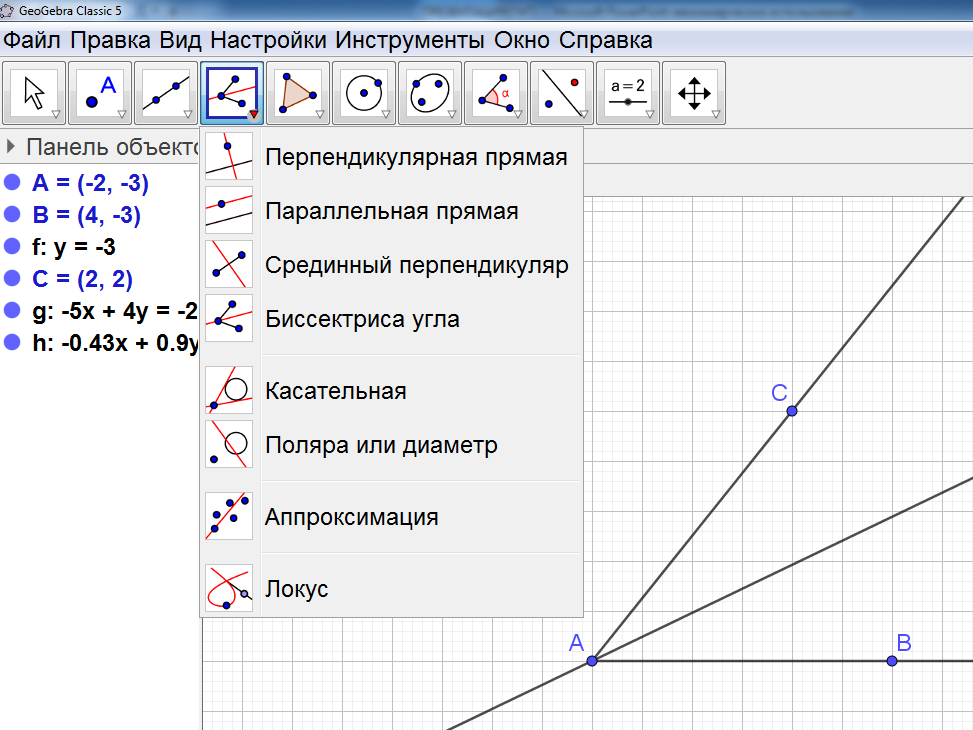 [Speaker Notes: В режиме слайдов ответы появляются после кликанья мышкой]
Изобразите геометрическое место внутренних точек угла AOB, равноудаленных от его сторон.
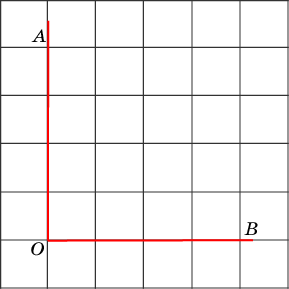 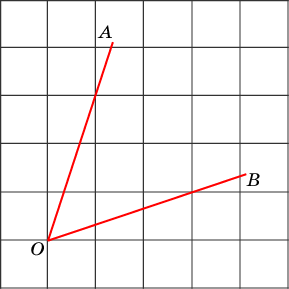 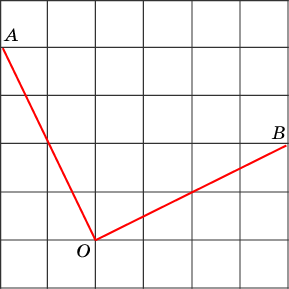 Ответ.
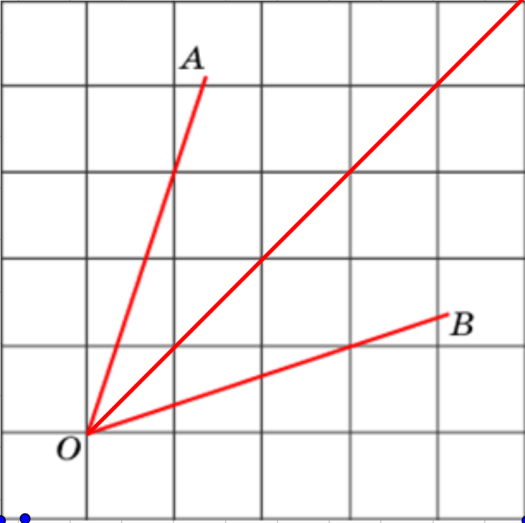 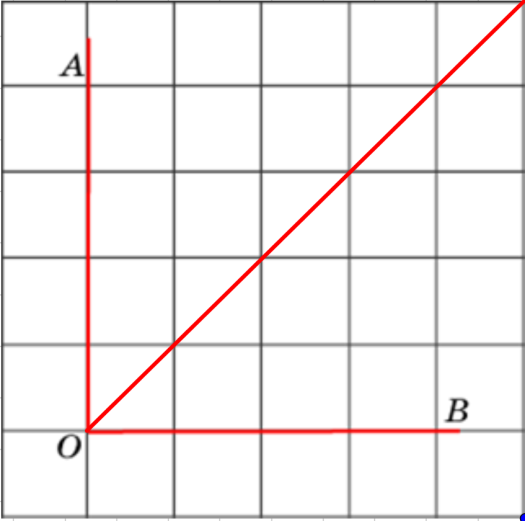 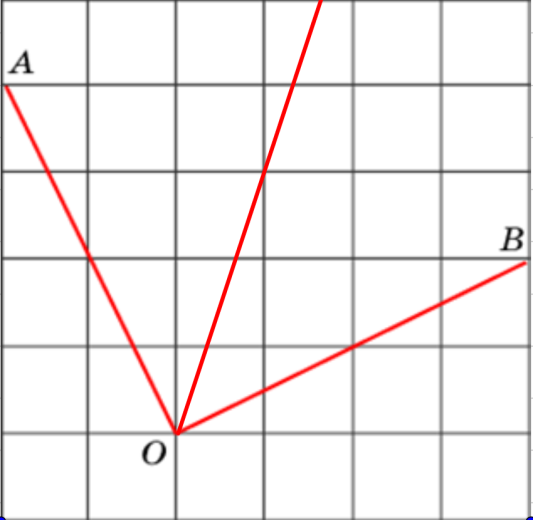 [Speaker Notes: В режиме слайдов ответы появляются после кликанья мышкой]
На прямой c отметьте точку C, равноудаленную от сторон угла AOB.
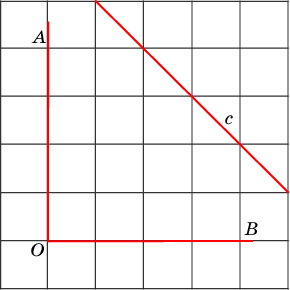 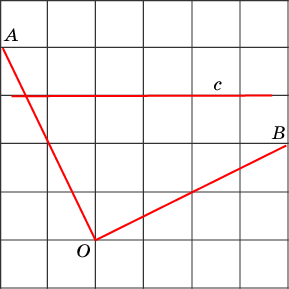 Ответ.
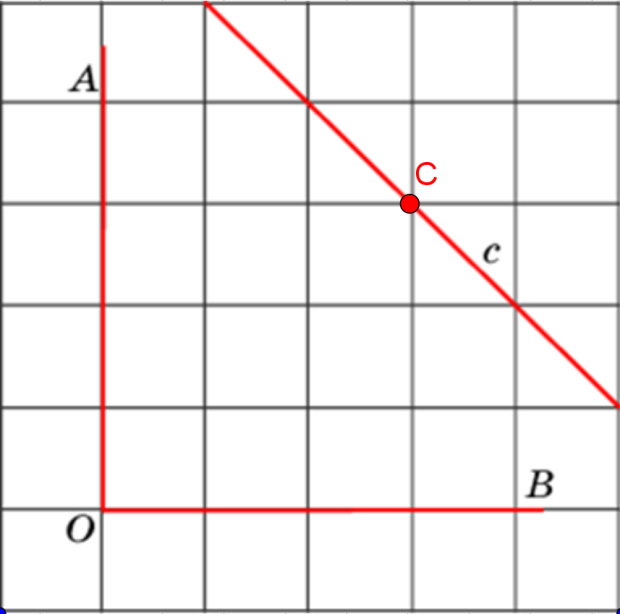 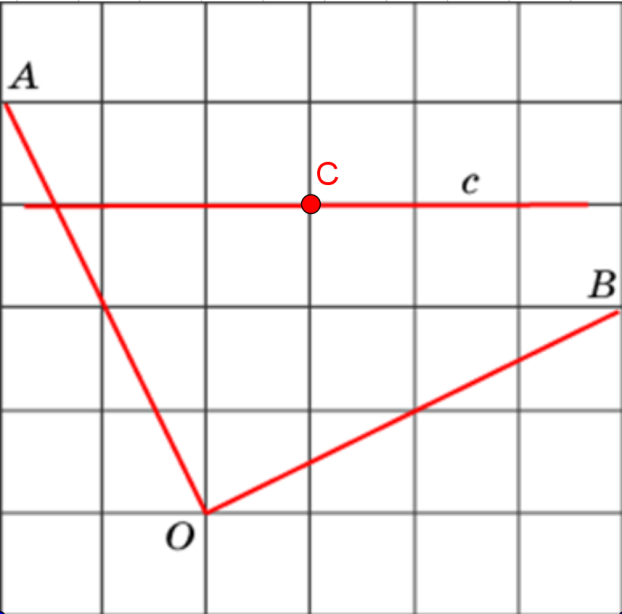 [Speaker Notes: В режиме слайдов ответы появляются после кликанья мышкой]
Найдите геометрическое место точек, одинаково удаленных от двух пересекающихся прямых a и b
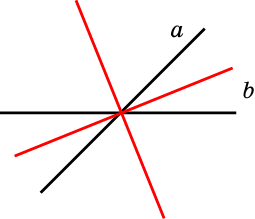 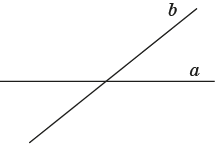 Ответ. Точки, принадлежащие биссектрисам четырех углов, образованных данными прямыми;
[Speaker Notes: В режиме слайдов ответы появляются после кликанья мышкой]
Для двух данных пересекающихся прямых a и b найдите геометрическое место точек, расположенных ближе к a чем к b
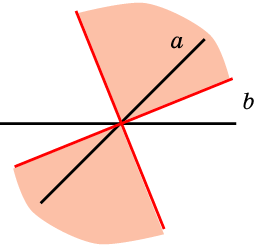 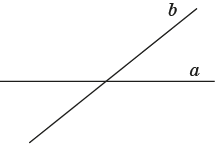 Ответ. внутренности двух вертикальных углов, образованных биссектрисами.
[Speaker Notes: В режиме слайдов ответы появляются после кликанья мышкой]
Найдите геометрическое место центров окружностей касающихся двух данных пересекающихся прямых.
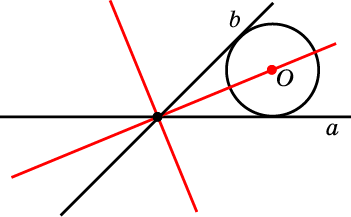 Ответ: Биссектрисы углов, образующихся при пересечении данных прямых, без точки пересечения этих прямых.
[Speaker Notes: В режиме слайдов ответы появляются после кликанья мышкой]
(*) Найдите ГМТ, равноудалённых от сторон угла AOB.
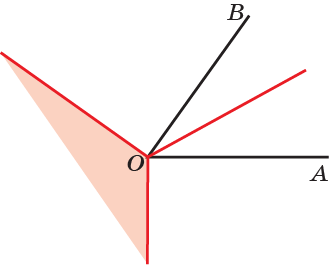 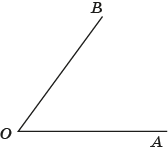 Ответ.
[Speaker Notes: В режиме слайдов ответы появляются после кликанья мышкой]
Параграф 21*
На клетчатой бумаге постройте несколько точек, равноудаленных от данной точки F и данной прямой d. Соедините их плавной кривой.
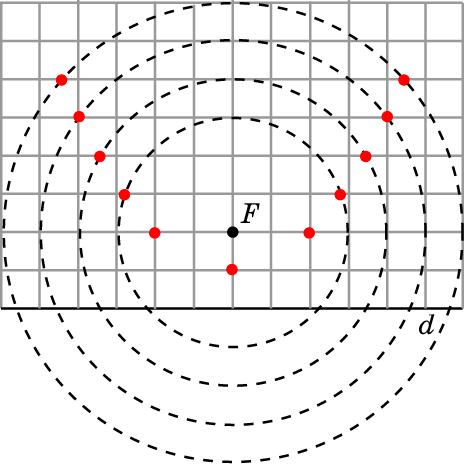 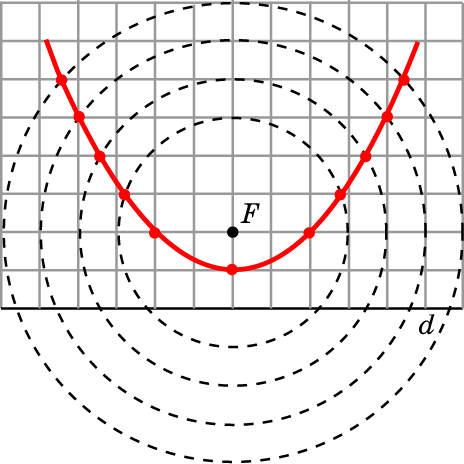 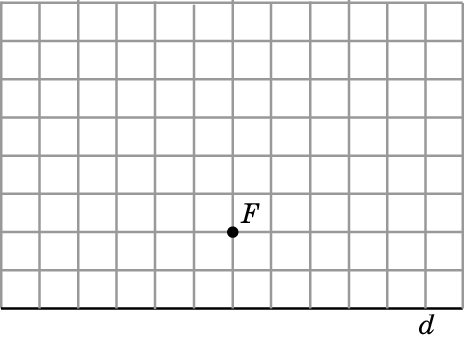 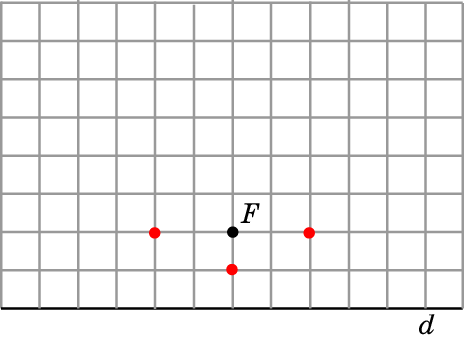 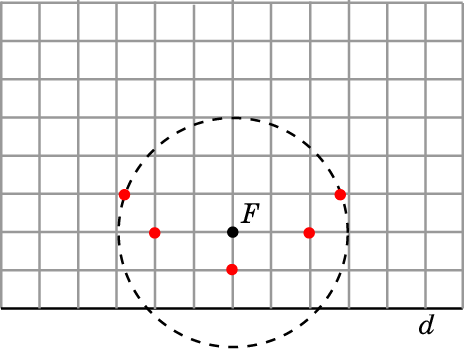 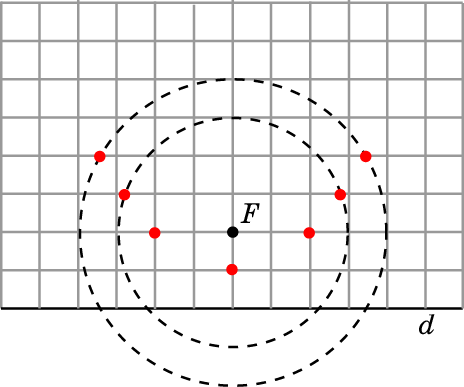 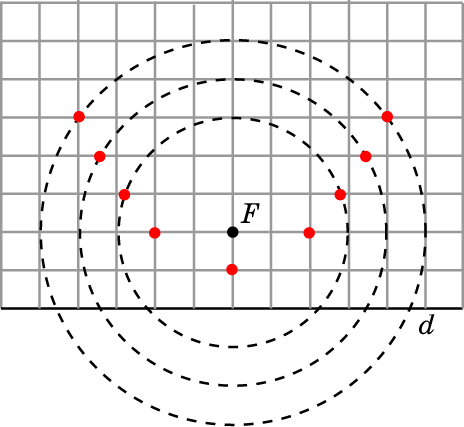 [Speaker Notes: В режиме слайдов ответы появляются после кликанья мышкой]
Определение параболы
Пусть на плоскости задана прямая d и точка F, не принадлежащая этой прямой. Геометрическое место точек, равноудаленных от прямой d и точки F, называется параболой. Прямая d называется директрисой, а точка F - фокусом параболы.
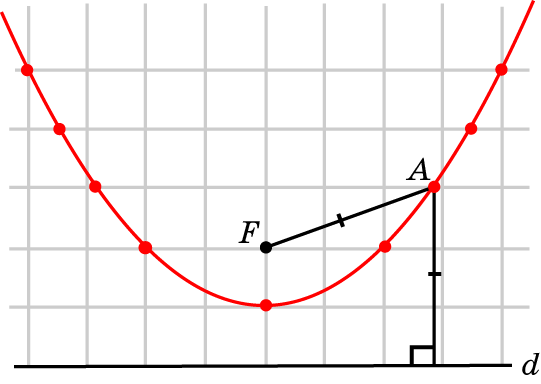 [Speaker Notes: В режиме слайдов ответы появляются после кликанья мышкой]
Рисуем параболу
Параболу можно нарисовать с помощью линейки, угольника, кнопок, нитки и карандаша.
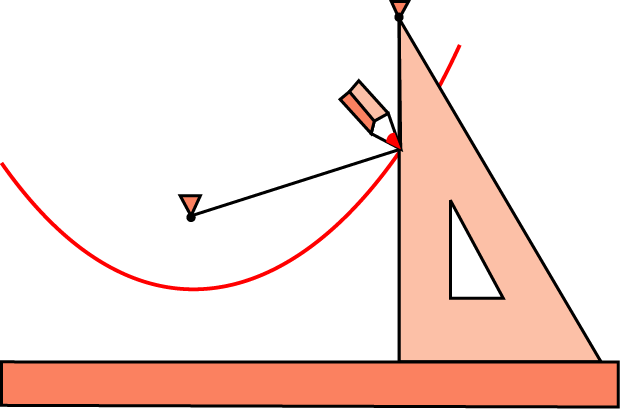 [Speaker Notes: В режиме слайдов ответы появляются после кликанья мышкой]
Построение параболы с использованием программы GeoGebra
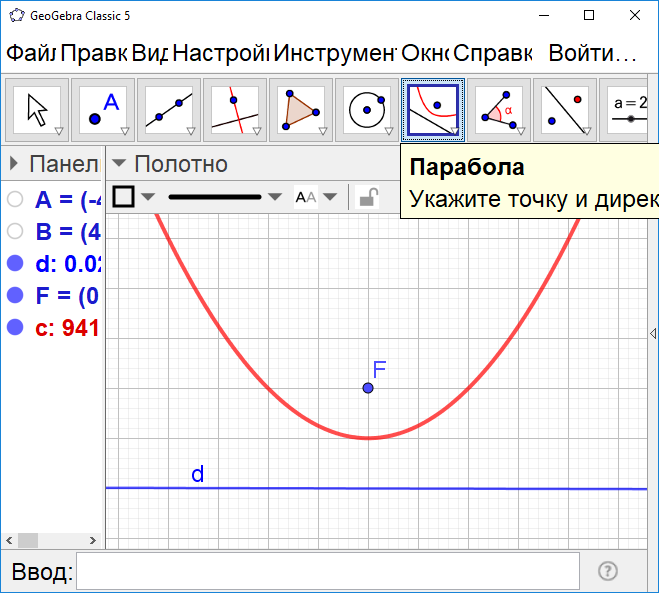 [Speaker Notes: В режиме слайдов ответы появляются после кликанья мышкой]
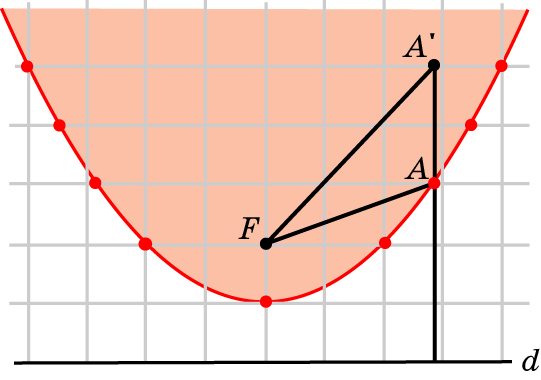 Ответ: Точки  A’, расположенные выше параболы.
Изобразите ГМТ A’, для которых расстояние до фокуса меньше расстояния до директрисы.
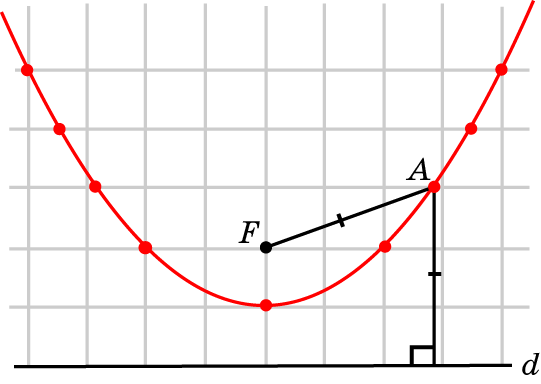 [Speaker Notes: В режиме слайдов ответы появляются после кликанья мышкой]
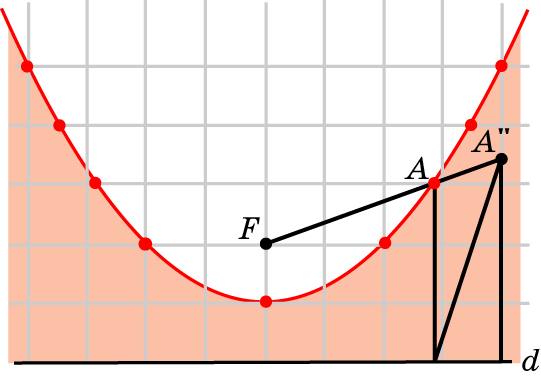 Ответ: Точки  A”, расположенные ниже параболы.
Изобразите ГМТ A”, для которых расстояние до фокуса больше расстояния до директрисы.
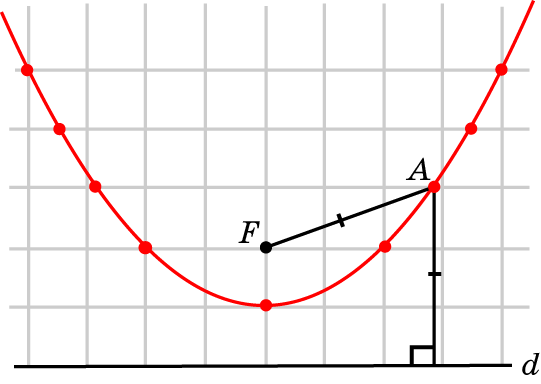 [Speaker Notes: В режиме слайдов ответы появляются после кликанья мышкой]
Найдите геометрическое место центров окружностей, проходящих через данную точку F, и касающуюся данной прямой d.
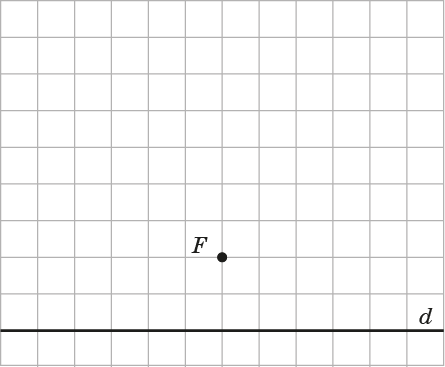 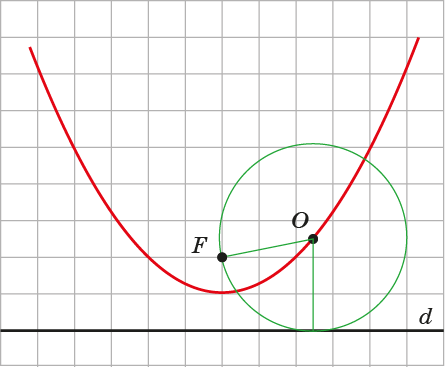 Ответ. Искомым ГМТ является парабола с фокусом F и директрисой d.
[Speaker Notes: В режиме слайдов ответы появляются после кликанья мышкой]
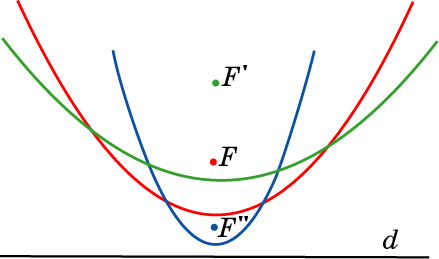 Ответ: а) Ветви параболы разжимаются; б) ветви параболы сжимаются.
Что будет происходить с параболой, если фокус: а) удаляется от директрисы; б) приближается к директрисе?
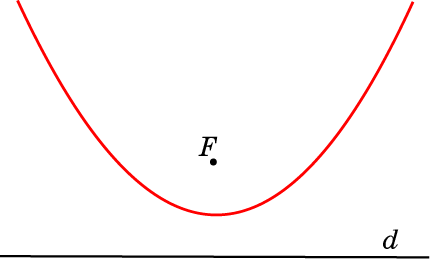 [Speaker Notes: В режиме слайдов ответы появляются после кликанья мышкой]
Касательная к параболе
Прямая, имеющая с параболой только одну общую точку и не перпендикулярная ее директрисе, называется касательной к параболе. Общая точка называется точкой касания.
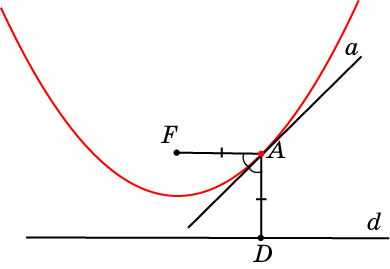 [Speaker Notes: В режиме слайдов ответы появляются после кликанья мышкой]
Построение касательной к параболе с использованием программы GeoGebra
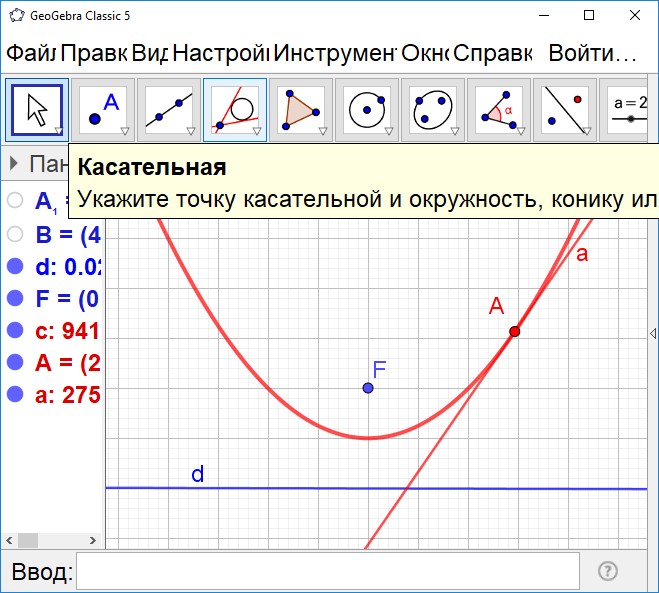 [Speaker Notes: В режиме слайдов ответы появляются после кликанья мышкой]
Теорема. Пусть A – точка на параболе с фокусом F и директрисой d, АD – перпендикуляр, опущенный на директрису. Тогда касательной к параболе, проходящей через точку A, будет прямая, содержащая биссектрису угла FAD.
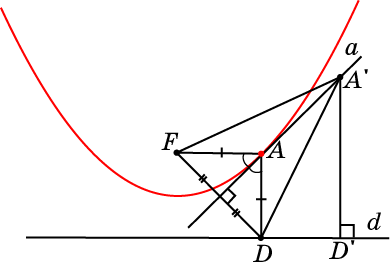 Проведите доказательство теоремы, используя рисунок.
[Speaker Notes: В режиме слайдов ответы появляются после кликанья мышкой]
Фокальное свойство параболы
Если источник света поместить в фокус параболы, то лучи, отразившись от параболы, пойдут в одном направлении, перпендикулярном директрисе.
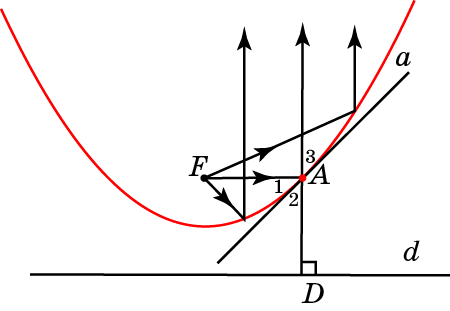 Фокальное свойство параболы используется при изготовлении отражающих поверхностей прожекторов, автомобильных фар, карманных фонариков, телескопов, параболических антенн и т. д.
[Speaker Notes: В режиме слайдов ответы появляются после кликанья мышкой]
Построение касательной
По данному рисунку укажите способ построения касательной к параболе, заданной фокусом F и директрисой d, проходящей через точку C, с помощью циркуля и линейки.
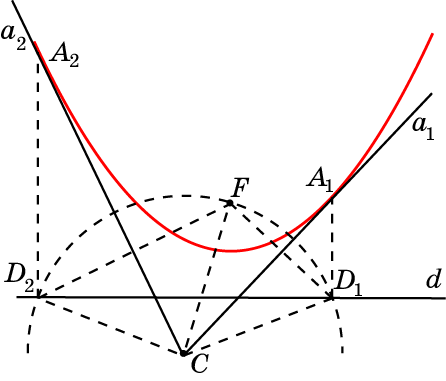 [Speaker Notes: В режиме слайдов ответы появляются после кликанья мышкой]
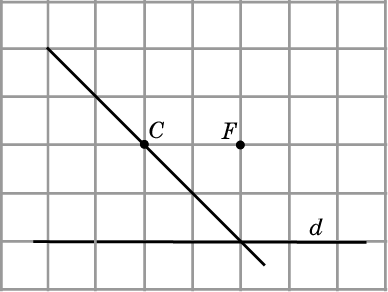 Ответ:
Через точку C проведите касательную к параболе, с заданным фокусом F и директрисой d.
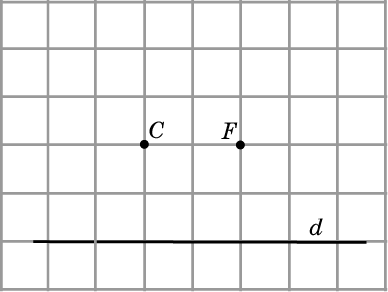 [Speaker Notes: В режиме слайдов ответы появляются после кликанья мышкой]
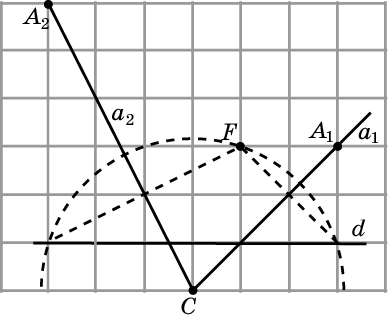 Ответ:
Через точку C проведите касательные к параболе, с заданным фокусом F и директрисой d. Отметьте точки касания.
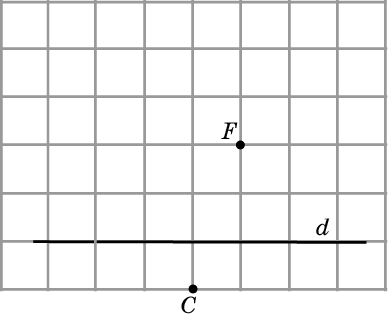 [Speaker Notes: В режиме слайдов ответы появляются после кликанья мышкой]
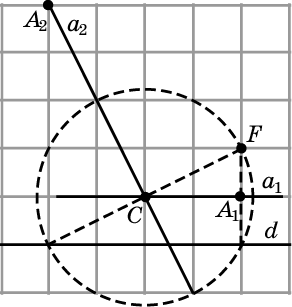 Ответ:
Через точку C проведите касательные к параболе, с заданным фокусом F и директрисой d. Отметьте точки касания.
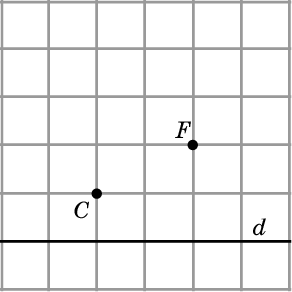 [Speaker Notes: В режиме слайдов ответы появляются после кликанья мышкой]
Параграф 22*
На клетчатой бумаге постройте несколько точек, расположенных в узлах сетки, сумма расстояний от которых до точек F1 и F2 равна 6 (стороны клеток равны 1). Соедините их плавной кривой.
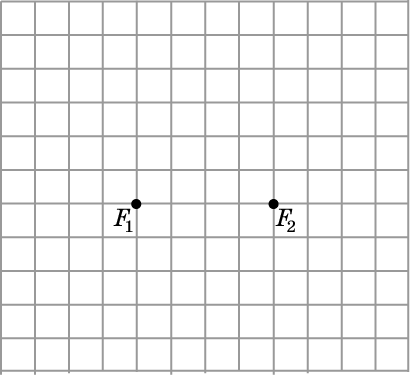 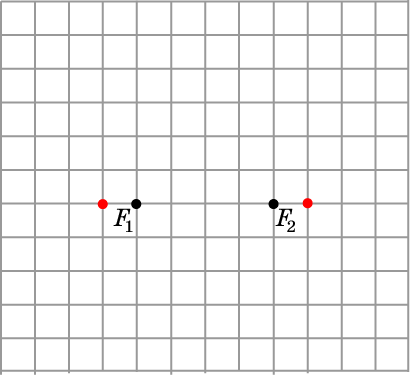 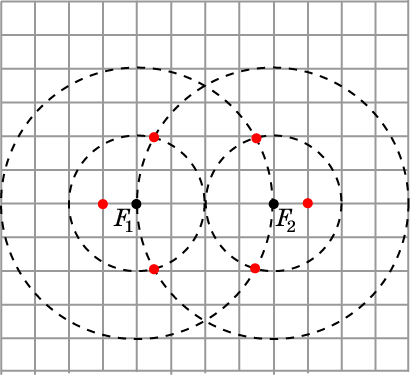 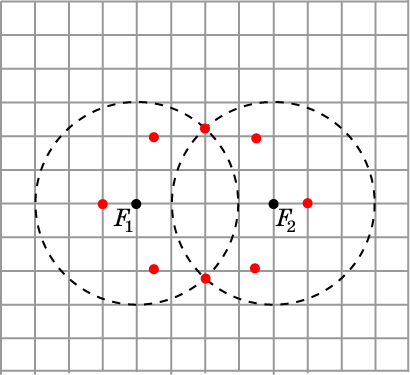 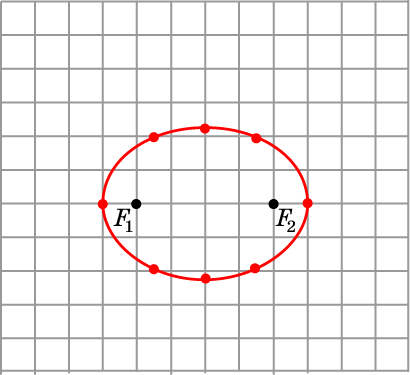 [Speaker Notes: В режиме слайдов ответы появляются после кликанья мышкой]
Определение эллипса
Геометрическое место точек плоскости, сумма расстояний от которых до двух заданных точек F1, F2 есть величина постоянная, называется эллипсом. Точки F1, F2 называются фокусами эллипса.
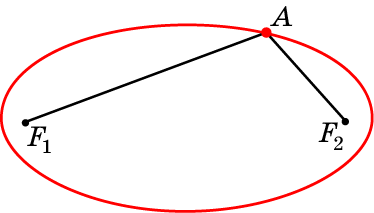 Таким образом, для точек A эллипса с фокусами F1 и F2 сумма AF1 + AF2 постоянна и равна некоторому заданному отрезку c, большему F1F2.
[Speaker Notes: В режиме слайдов ответы появляются после кликанья мышкой]
Рисуем эллипс
По данному рисунку укажите способ построения эллипса с помощью кнопок, нитки и карандаша.
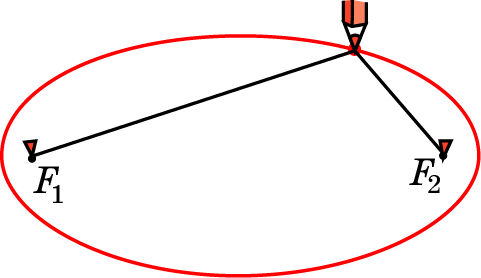 [Speaker Notes: В режиме слайдов ответы появляются после кликанья мышкой]
Построение эллипса с использованием программы GeoGebra
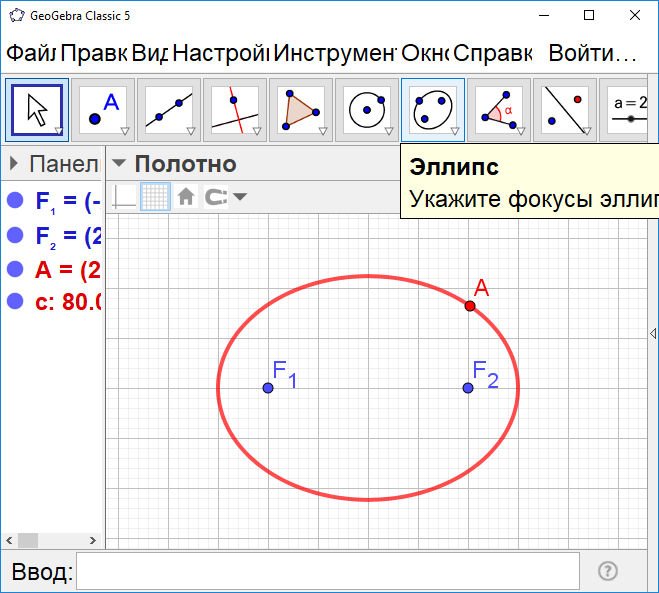 [Speaker Notes: В режиме слайдов ответы появляются после кликанья мышкой]
Для точек F1, F2 найдите геометрическое место точек, сумма расстояний от которых до точек F1, F2 а) меньше c; б) больше c.
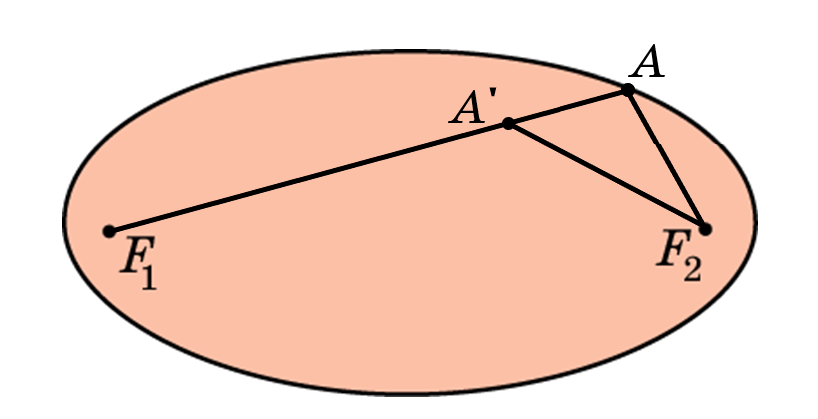 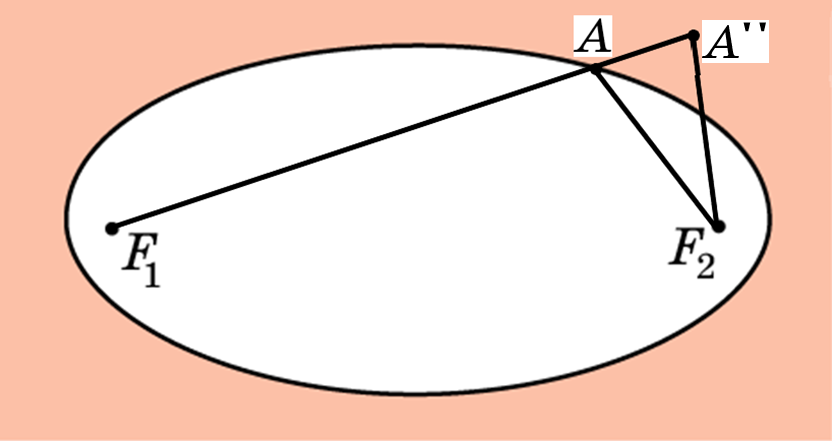 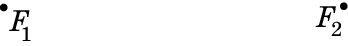 Ответ: а) Точки  A’, расположенные внутри эллипса;
б) точки A”, расположенные вне эллипса.
[Speaker Notes: В режиме слайдов ответы появляются после кликанья мышкой]
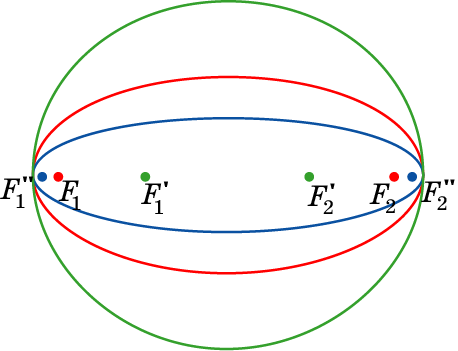 Ответ: а) Эллипс приближается к окружности радиуса c/2; б) эллипс приближается к отрезку длины c.
Что будет происходить с эллипсом, если константа c не изменяется, а фокусы: а) приближаются друг к другу; б) удаляются друг от друга?
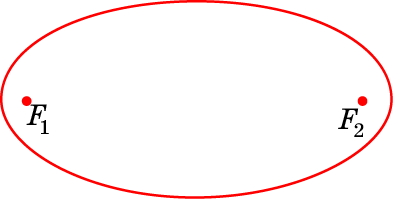 [Speaker Notes: В режиме слайдов ответы появляются после кликанья мышкой]
Касательная к эллипсу
Прямая, имеющая с эллипсом только одну общую точку, называется касательной к эллипсу. Общая точка называется точкой касания.
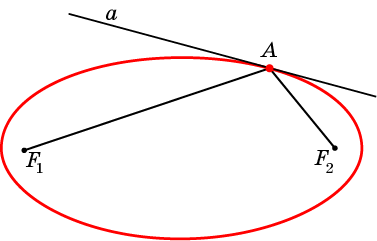 [Speaker Notes: В режиме слайдов ответы появляются после кликанья мышкой]
Теорема. Пусть А - произвольная точка эллипса с фокусами F1, F2. Тогда касательной к эллипсу, проходящей через точку A является прямая, содержащая биссектрису угла, смежного с углом F1AF2.
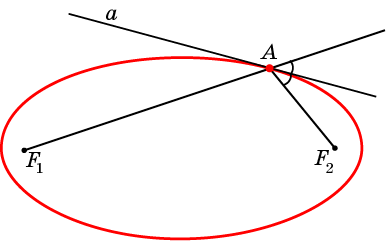 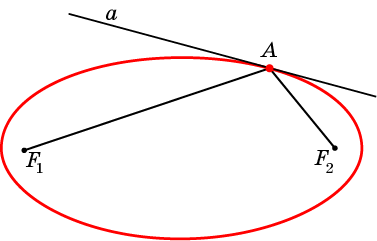 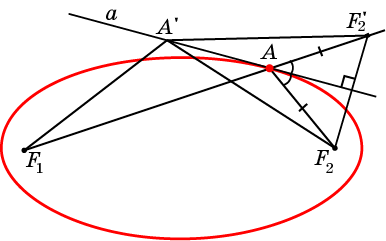 Проведите доказательство теоремы, используя рисунок.
[Speaker Notes: В режиме слайдов ответы появляются после кликанья мышкой]
Фокальное свойство эллипса
Если источник света поместить в фокус эллипса, то лучи, отразившись от эллипса, соберутся в другом фокусе.
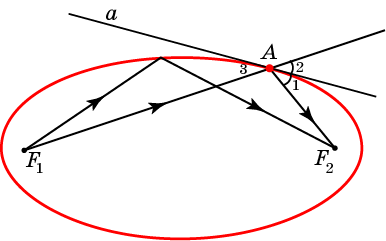 [Speaker Notes: В режиме слайдов ответы появляются после кликанья мышкой]
Построение касательной к эллипсу с использованием программы GeoGebra
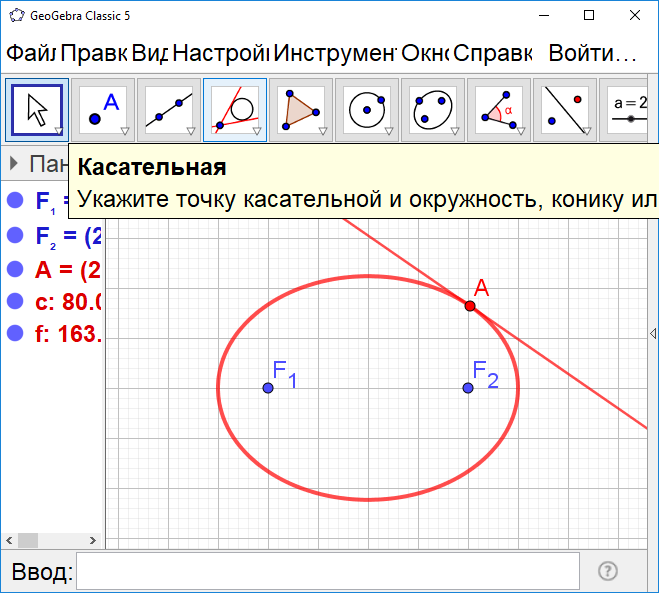 [Speaker Notes: В режиме слайдов ответы появляются после кликанья мышкой]
Построение касательной
По данному рисунку укажите способ построения касательной к эллипсу, заданному фокусами F1, F2, проходящей через точку C, с помощью циркуля и линейки.
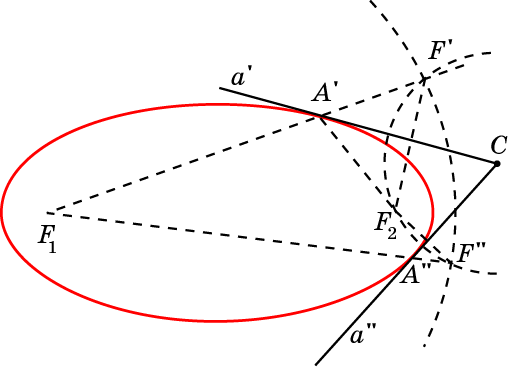 [Speaker Notes: В режиме слайдов ответы появляются после кликанья мышкой]
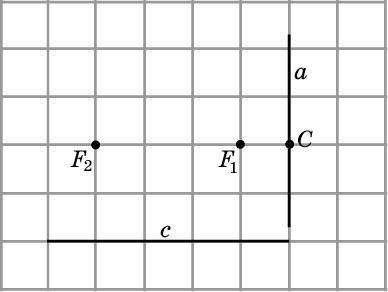 Ответ:
Через точку C проведите касательную к эллипсу, с заданными фокусами F1, F2  и константой с.
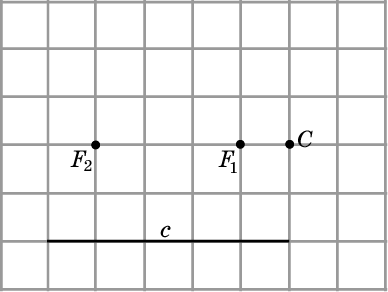 [Speaker Notes: В режиме слайдов ответы появляются после кликанья мышкой]
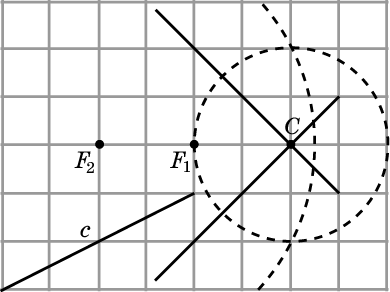 Ответ:
Через точку C проведите касательные к эллипсу, с заданными фокусами F1, F2  и константой с.
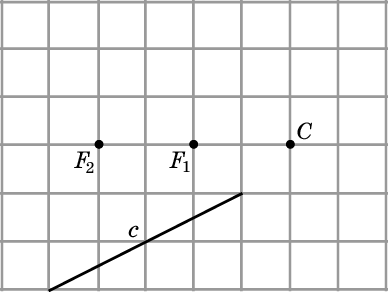 [Speaker Notes: В режиме слайдов ответы появляются после кликанья мышкой]
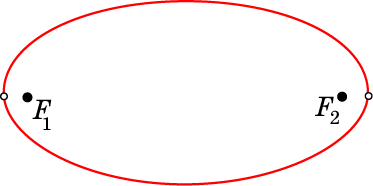 Ответ: Эллипс без двух точек.
Для заданных точек А и В найдите геометрическое место точек С, для которых периметр треугольника АВС равен постоянной величине с.
[Speaker Notes: В режиме слайдов ответы появляются после кликанья мышкой]
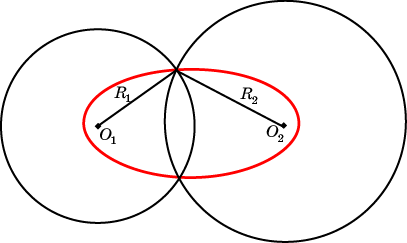 Ответ: Эллипс.
Найдите геометрическое место точек пересечения пар окружностей с заданными центрами O1, O2 и суммой радиусов c = R1 + R2  (c > O1O2).
[Speaker Notes: В режиме слайдов ответы появляются после кликанья мышкой]
Параграф 23*
На клетчатой бумаге постройте несколько точек, расположенных в узлах сетки, модуль разности расстояний от которых до точек F1 и F2 равен 2 (стороны клеток равны 1). Соедините их плавной кривой.
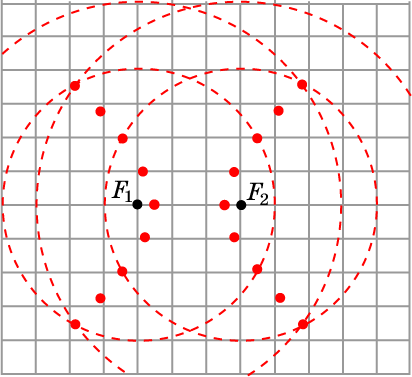 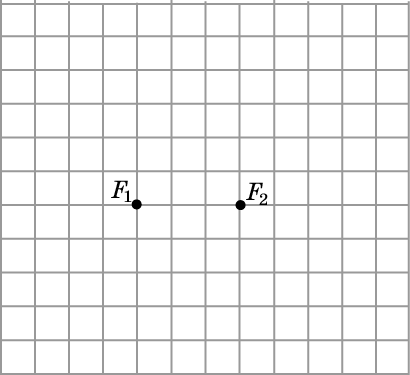 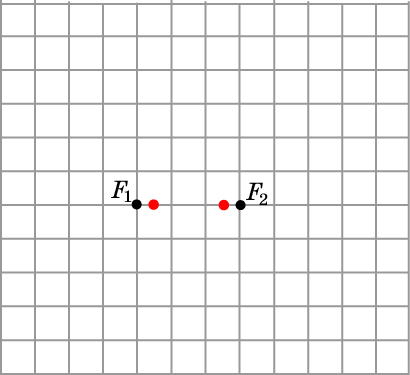 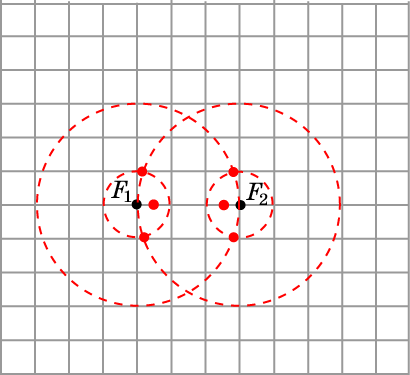 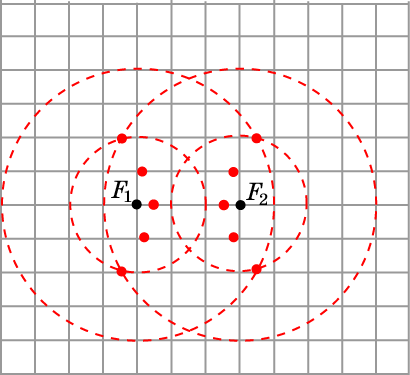 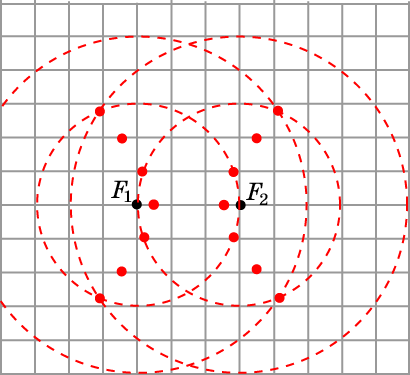 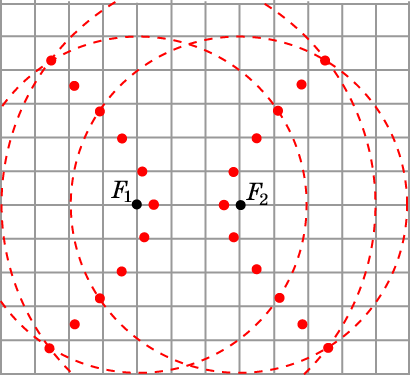 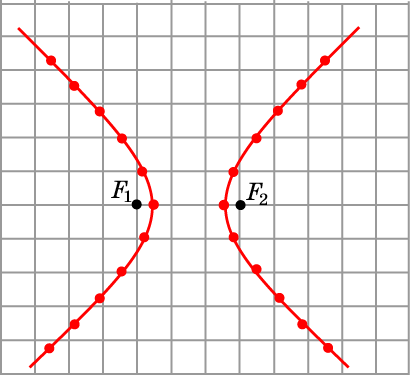 [Speaker Notes: В режиме слайдов ответы появляются после кликанья мышкой]
Гипербола
Геометрическое место точек плоскости,  модуль разности расстояний от которых до двух заданных точек F1, F2 есть величина постоянная, называется гиперболой. Точки F1, F2 называются фокусами гиперболы.
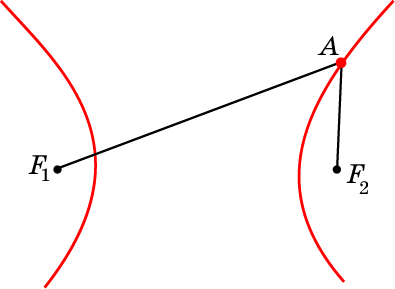 Таким образом, для точек А гиперболы с фокусами F1, F2 выполняется равенство: |AF1 - AF2| = c, где c – некоторое положительное число.
[Speaker Notes: В режиме слайдов ответы появляются после кликанья мышкой]
Рисуем гиперболу
По данному рисунку укажите способ построения гиперболы с помощью линейки, кнопок, нитки и карандаша.
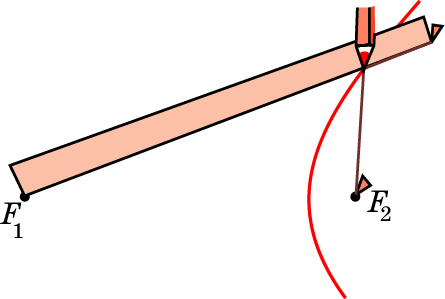 [Speaker Notes: В режиме слайдов ответы появляются после кликанья мышкой]
Построение гиперболы с использованием программы GeoGebra
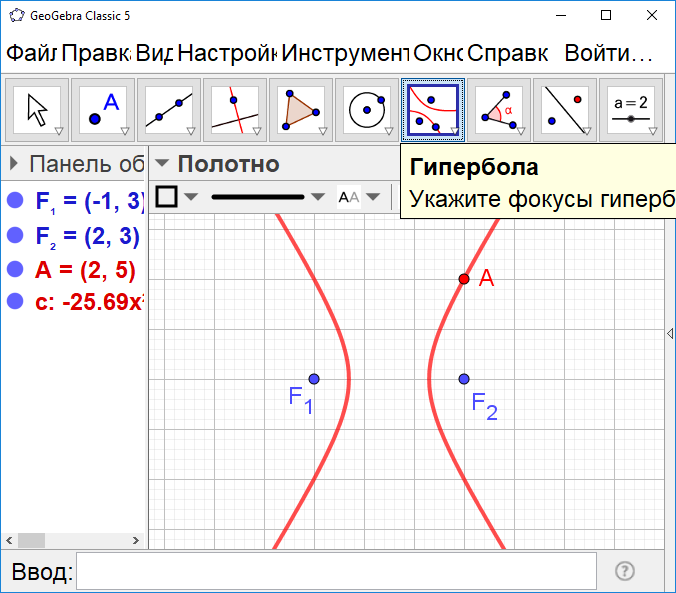 [Speaker Notes: В режиме слайдов ответы появляются после кликанья мышкой]
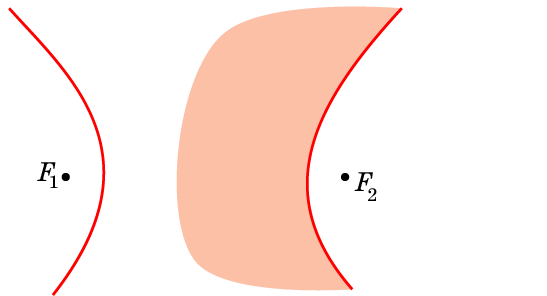 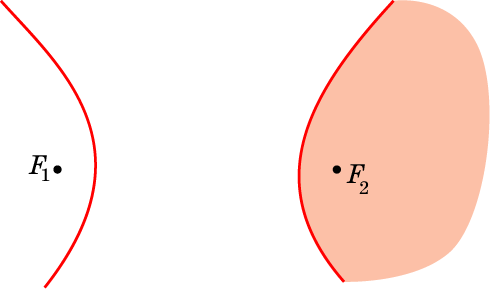 Ответ: а) Точки  A’, расположенные внутри ветви гиперболы;
б) точки A”, расположенные вне ветви гиперболы.
Найдите геометрическое место точек A, для которых разность AF1 – AF2 расстояний до двух заданных точек F1, F2: а) больше заданной величины c; б) меньше заданной величины c.
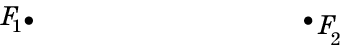 [Speaker Notes: В режиме слайдов ответы появляются после кликанья мышкой]
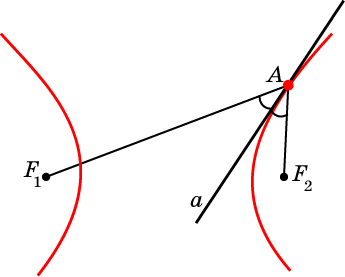 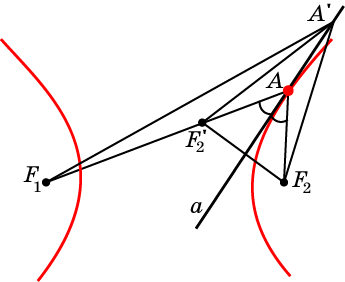 Теорема. Пусть А - точка гиперболы с фокусами F1, F2. Тогда касательной к гиперболе, проходящей через точку A, является прямая, содержащая биссектрису угла F1AF2.
Проведите доказательство теоремы, используя рисунок.
Касательная к гиперболе
Прямая, проходящая через точку А гиперболы, остальные точки A' которой лежат во внешней области, т. е. удовлетворяют неравенству A'F1 – A'F2 < c, называется касательной к гиперболе. Точка А называется точкой касания.
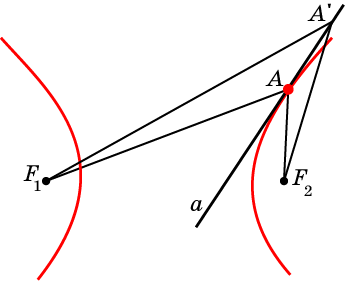 [Speaker Notes: В режиме слайдов ответы появляются после кликанья мышкой]
Фокальное свойство гиперболы
Если источник света поместить в один из фокусов гиперболы, то лучи, отразившись от нее, пойдут так, как будто бы они исходят из другого фокуса.
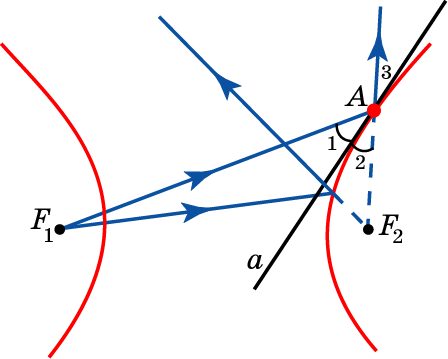 [Speaker Notes: В режиме слайдов ответы появляются после кликанья мышкой]
Построение касательной
По данному рисунку укажите способ построения касательной, проходящей через точку C, к гиперболе, заданной фокусами F1, F2 и константой c, с помощью циркуля и линейки.
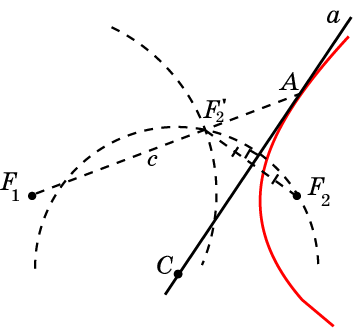 [Speaker Notes: В режиме слайдов ответы появляются после кликанья мышкой]
Построение касательной к гиперболе с использованием программы GeoGebra
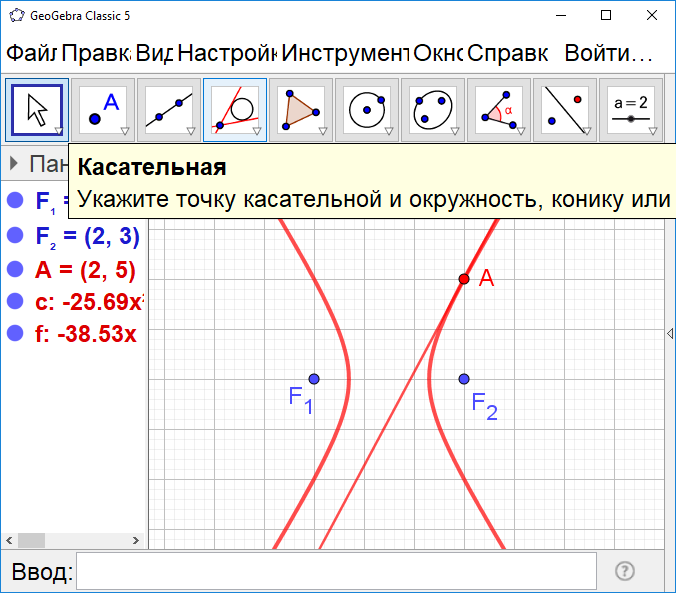 [Speaker Notes: В режиме слайдов ответы появляются после кликанья мышкой]
Найдите геометрическое место центров окружностей, касающихся внешним образом двух заданных окружностей.
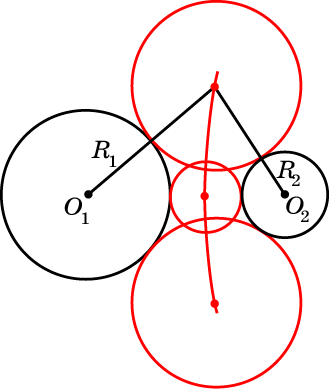 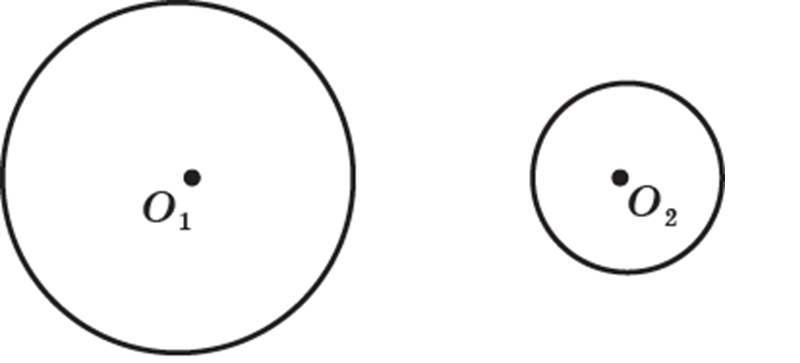 Ответ: Гипербола.
[Speaker Notes: В режиме слайдов ответы появляются после кликанья мышкой]
Дана прямая c и точка O на расстоянии 2 от этой прямой. Через точку O проводятся прямые, пересекающие прямую c в точках C. От точек C на этих прямых откладываются отрезки CA = CB = 4. Изобразите кривую, которую при этом описывают точки A и B. Она называется конхоидой.
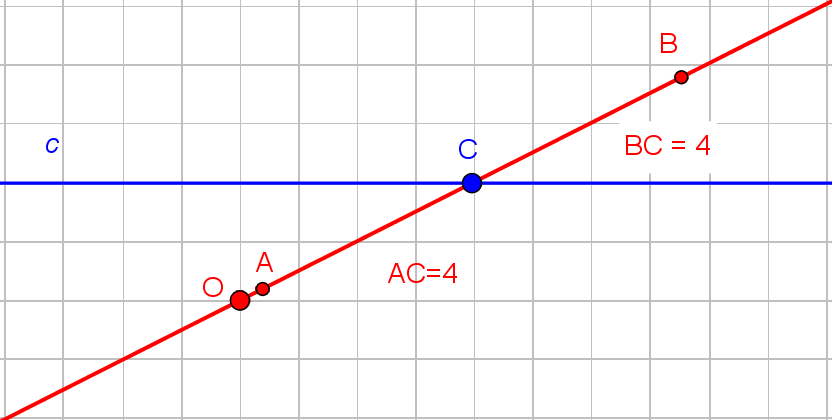 [Speaker Notes: В режиме слайдов ответы появляются после кликанья мышкой]
Ответ.
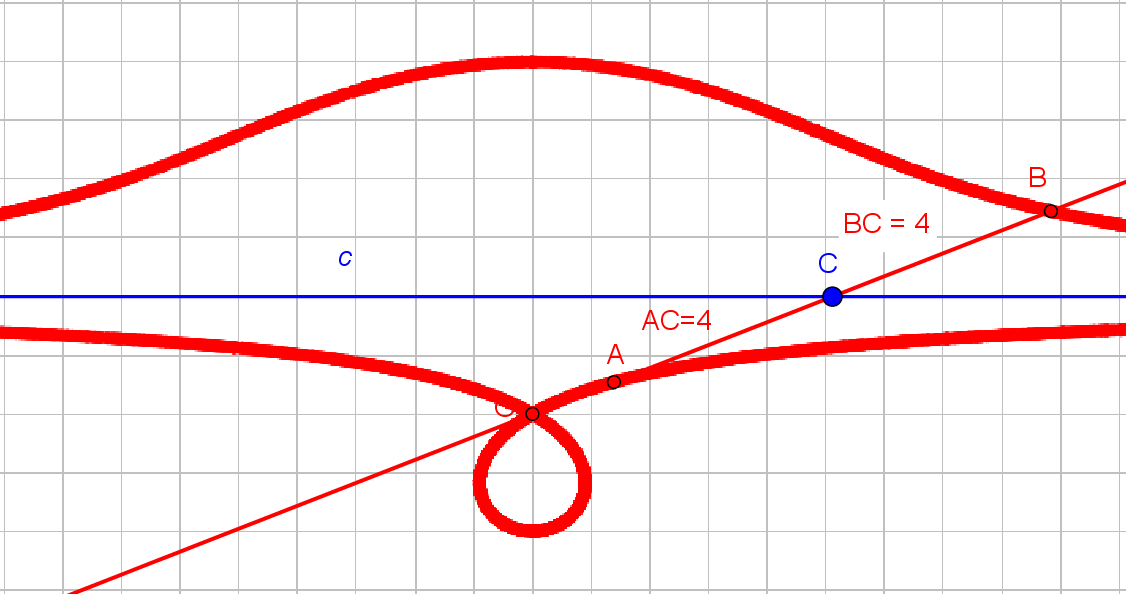 [Speaker Notes: В режиме слайдов ответы появляются после кликанья мышкой]
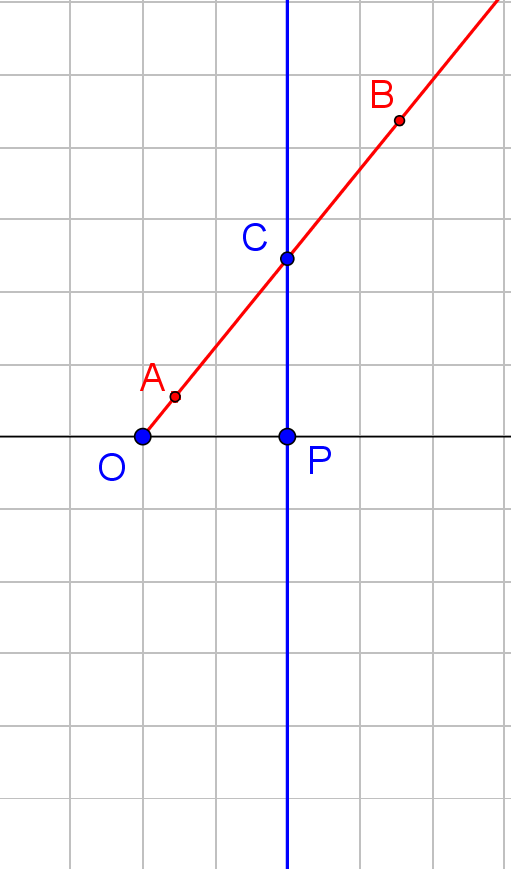 Дана прямая и точка O на расстоянии OP = 2 от этой прямой. Через точку O проводятся прямые, пересекающие прямую c в точках C. От точек C на этих прямых откладываются отрезки CA = CB = CP. Изобразите кривую, которую при этом описывают точки A и B. Она называется строфоидой.
[Speaker Notes: В режиме слайдов ответы появляются после кликанья мышкой]
Ответ.
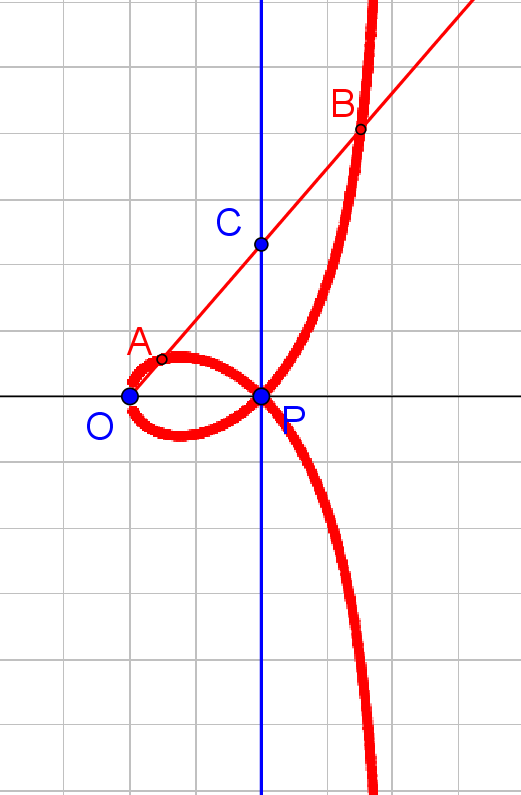 [Speaker Notes: В режиме слайдов ответы появляются после кликанья мышкой]
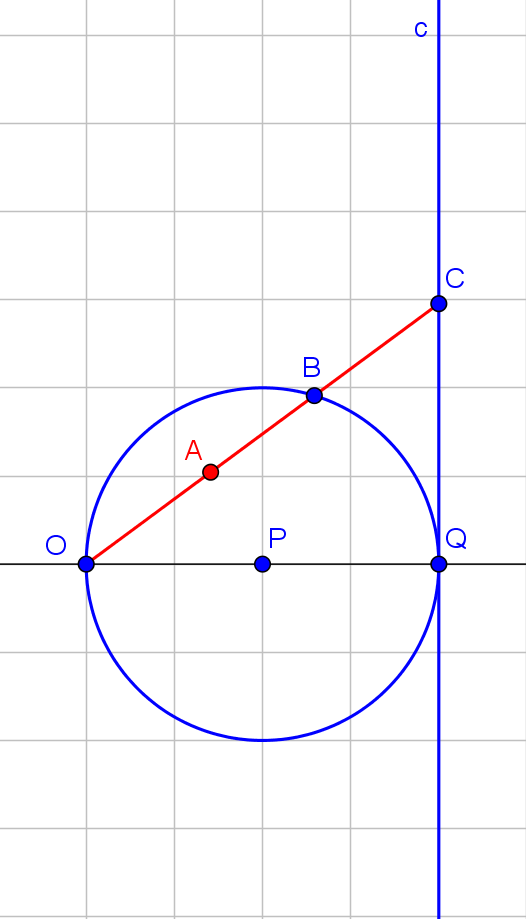 Дана прямая и точка O на расстоянии OQ = 4 от этой прямой. С диаметром OQ проведена окружность. Через точку O проводятся прямые, пересекающие окружность в точках B и прямую c в точках C. От точек O на этих прямых откладываются отрезки OA = BC. Изобразите кривую, которую при этом описывают точки A и B. Она называется циссоидой.
[Speaker Notes: В режиме слайдов ответы появляются после кликанья мышкой]
Ответ.
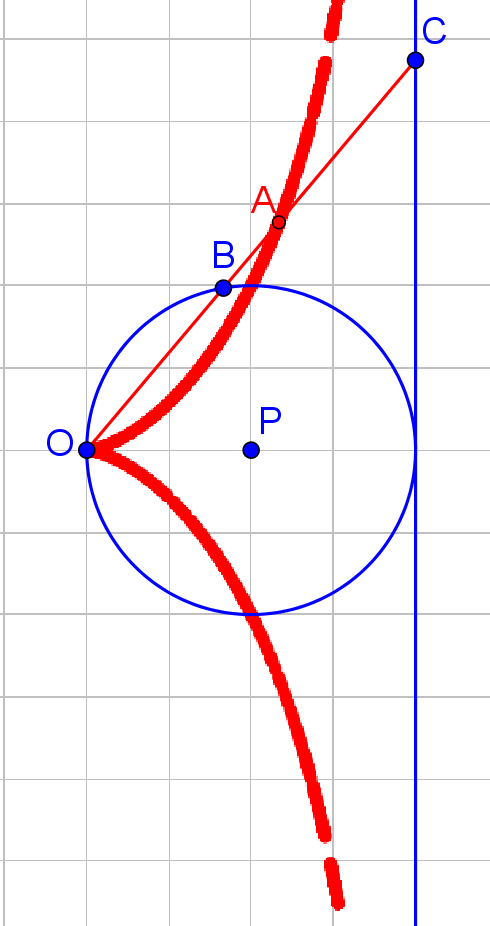 [Speaker Notes: В режиме слайдов ответы появляются после кликанья мышкой]
Дана окружность радиусом 2 и точка O, ей принадлежащая. Через точку O проводятся прямые, пересекающие окружность в точках C. От точек С на этих прямых откладываются отрезки СA = CB = 1. Изобразите кривую, которую при этом описывают точки A и B. Она называется улиткой Паскаля.
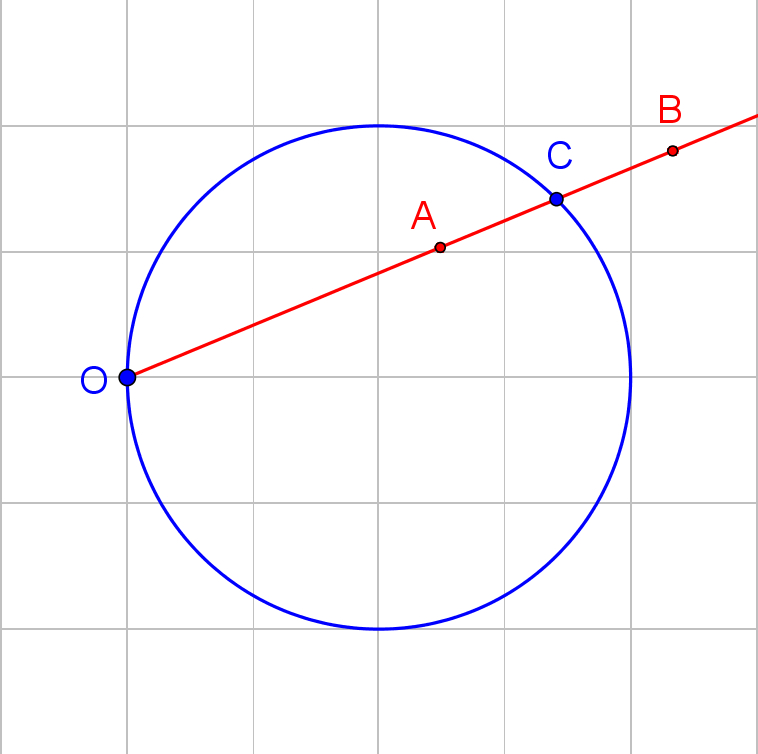 [Speaker Notes: В режиме слайдов ответы появляются после кликанья мышкой]
Ответ.
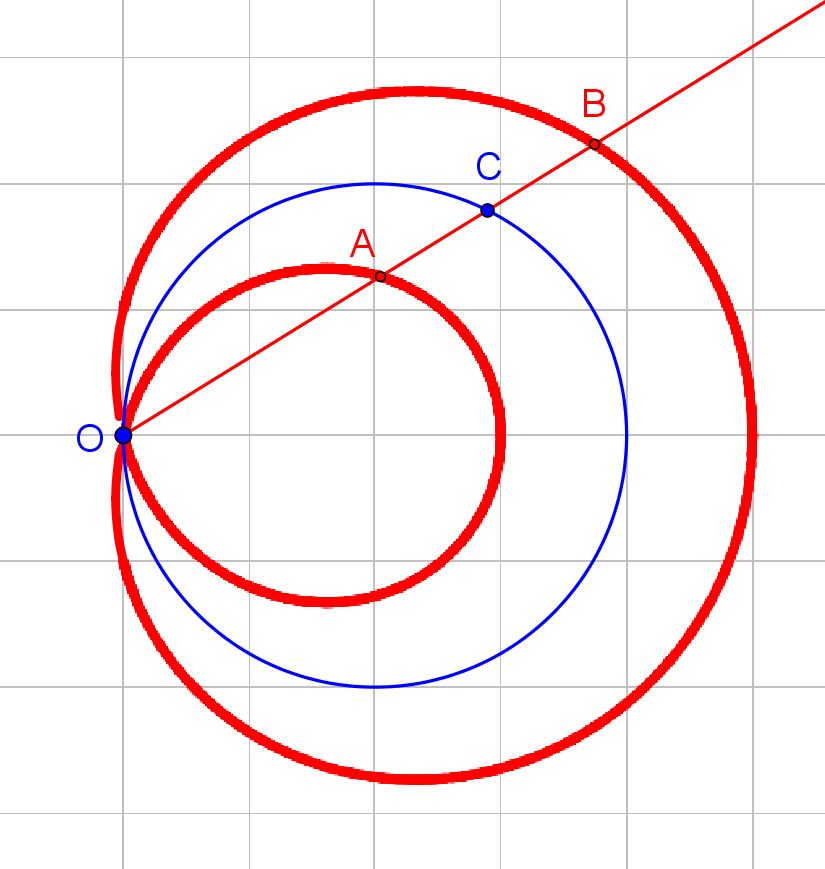 [Speaker Notes: В режиме слайдов ответы появляются после кликанья мышкой]
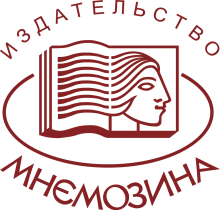 Контактная информация
Издательство «Мнемозина»:
105043, Москва, ул. 6-я Парковая, д. 29 Б
Тел.: 8 (499) 367–67–81
E-mail: ioc@mnemozina.ru
Сайт:  mnemozina.ru
Интернет-магазин: shop.mnemozina.ru
Торговый дом: 
E-mail: td@mnemozina.ru
Тел.:  8 (495) 644–20–26
Электронные формы учебников и пособий представлены на сайте «Школа в кармане»: 
http://pocketschool.ru